Про ефективність обміну інформацією електронними засобами зв'язку
Кононенко О.Є., начальник відділу
нормативності та якості освіти
управління освіти і науки 
Департаменту науки і освіти
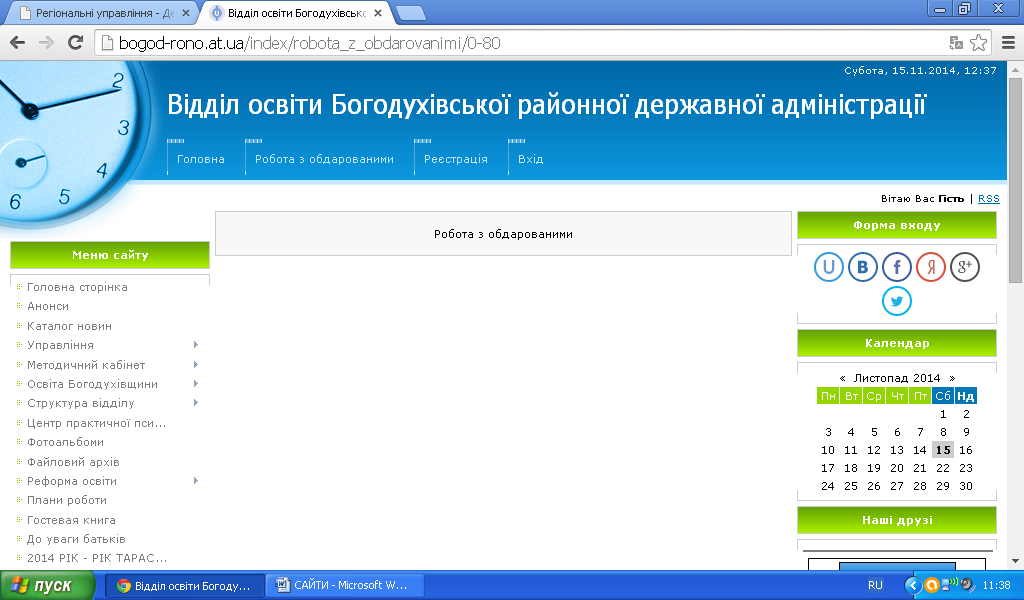 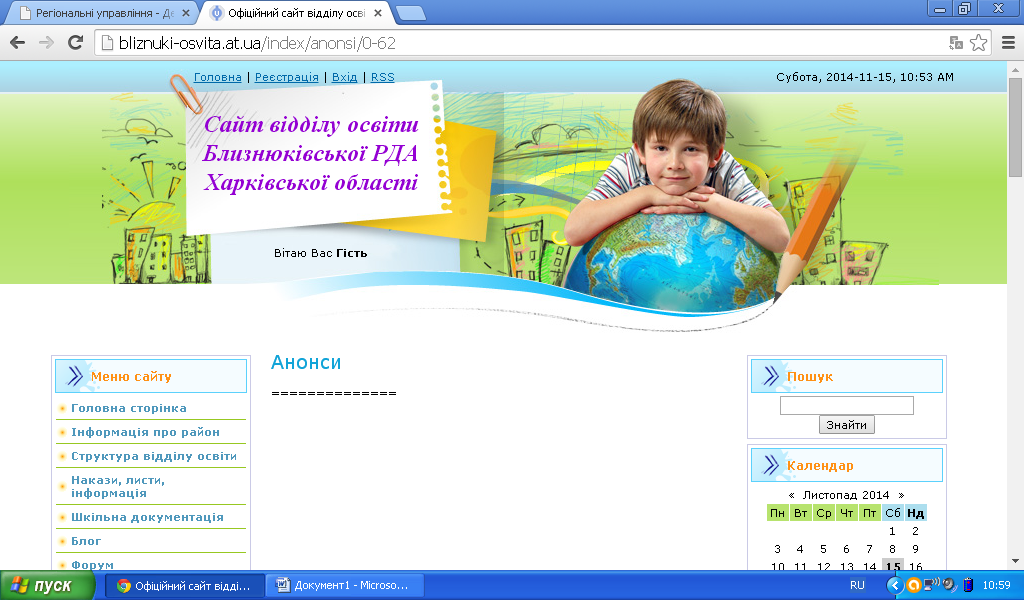 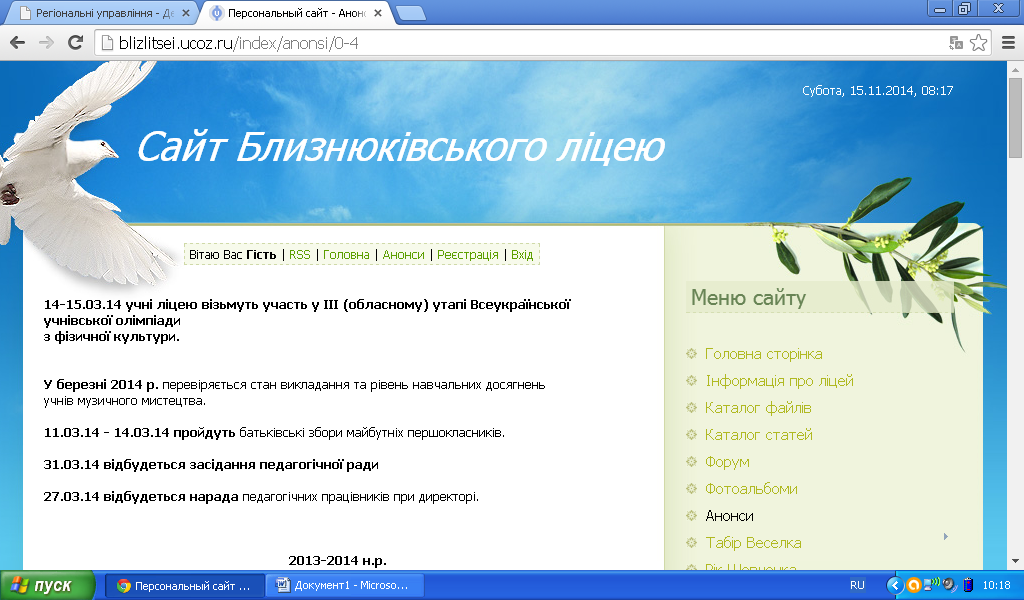 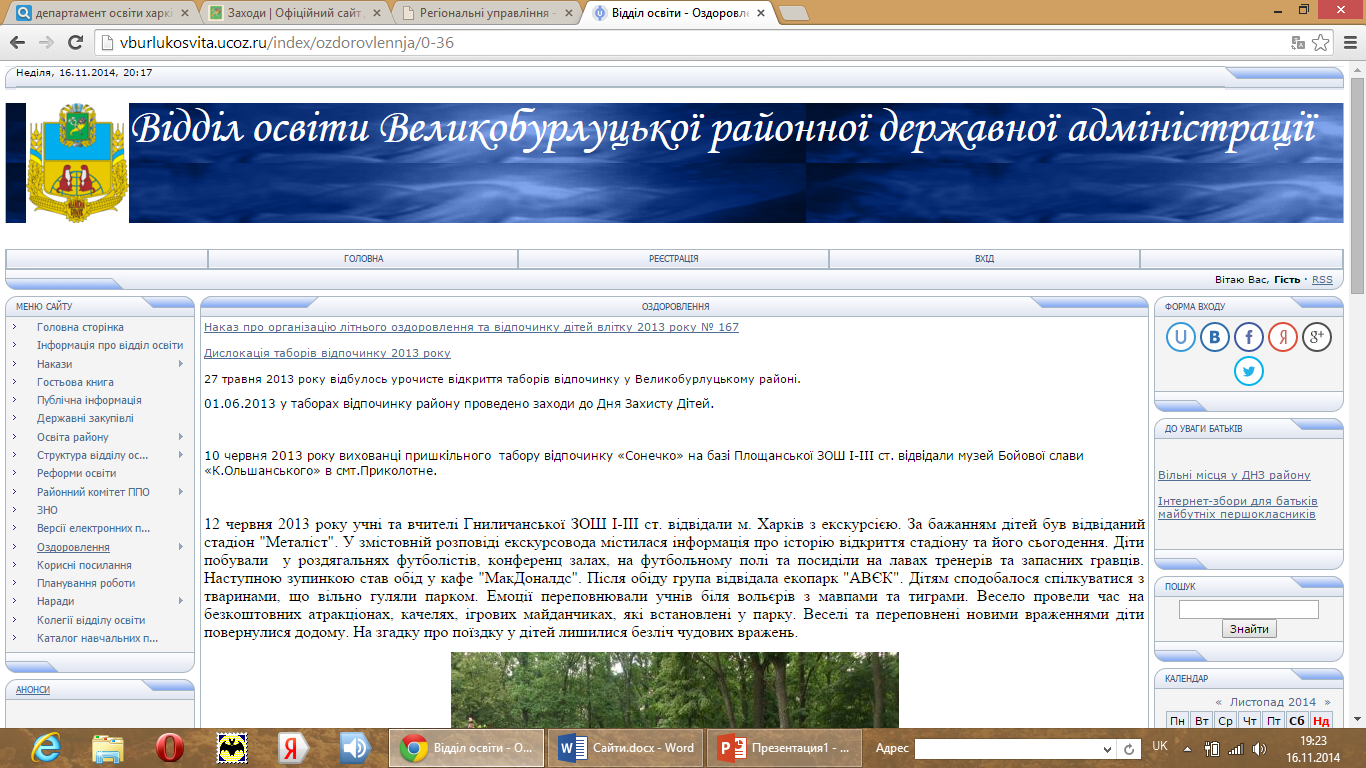 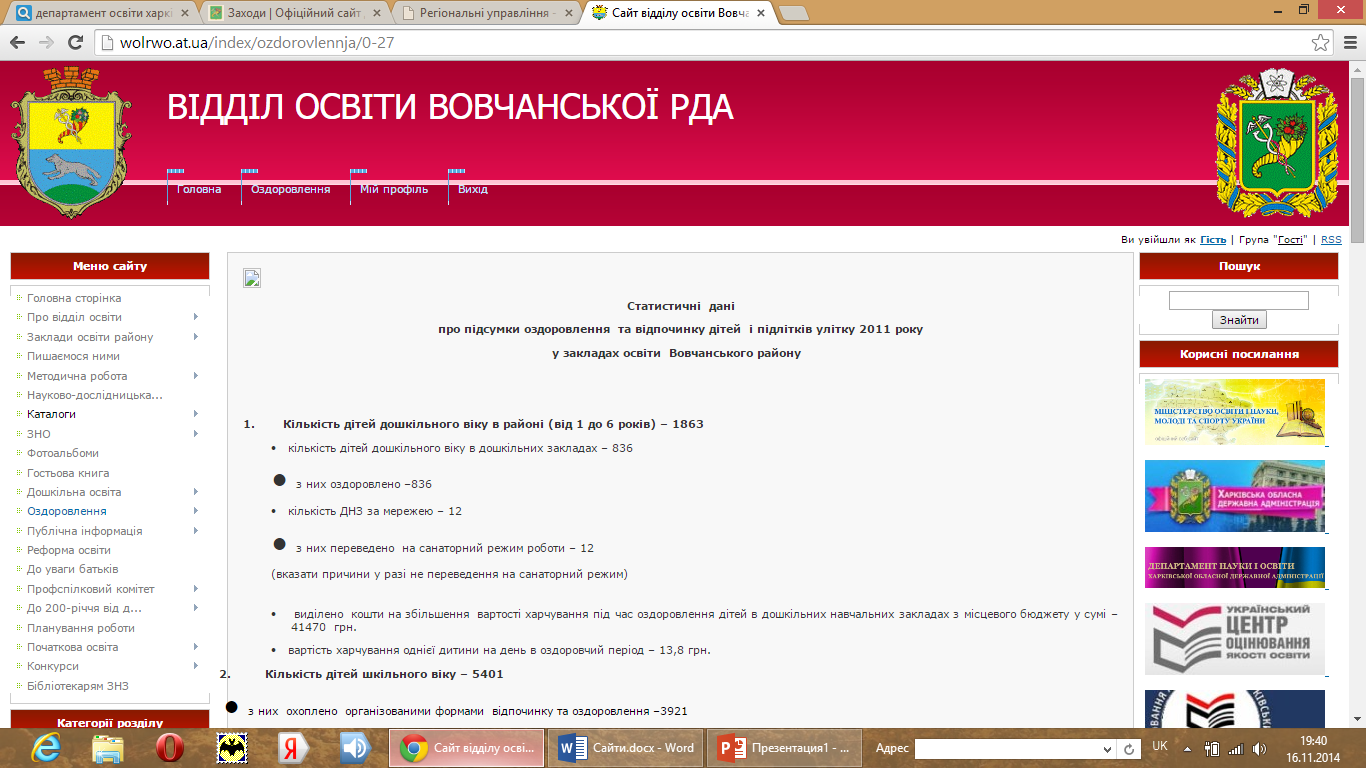 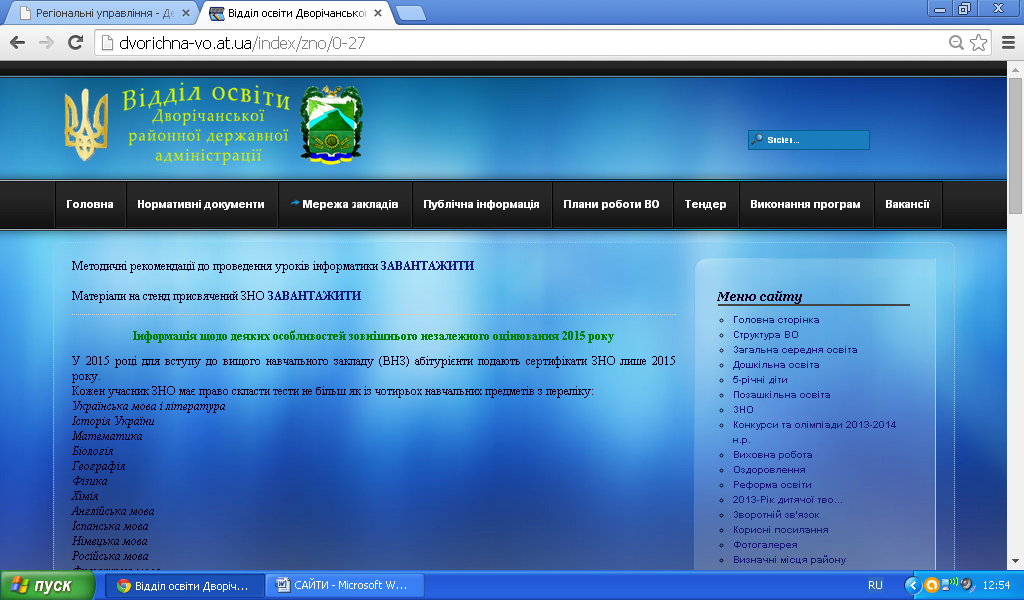 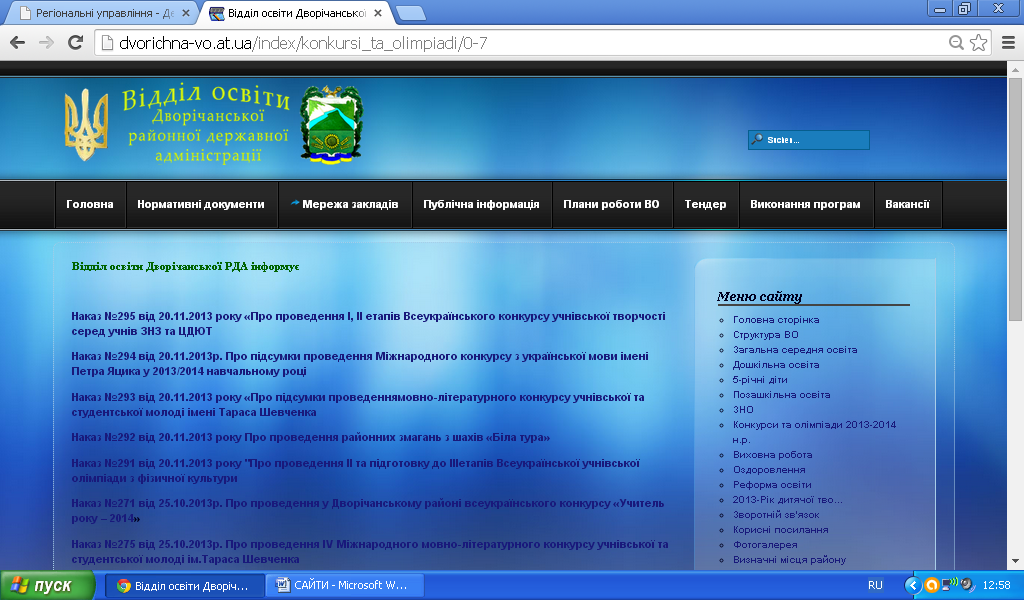 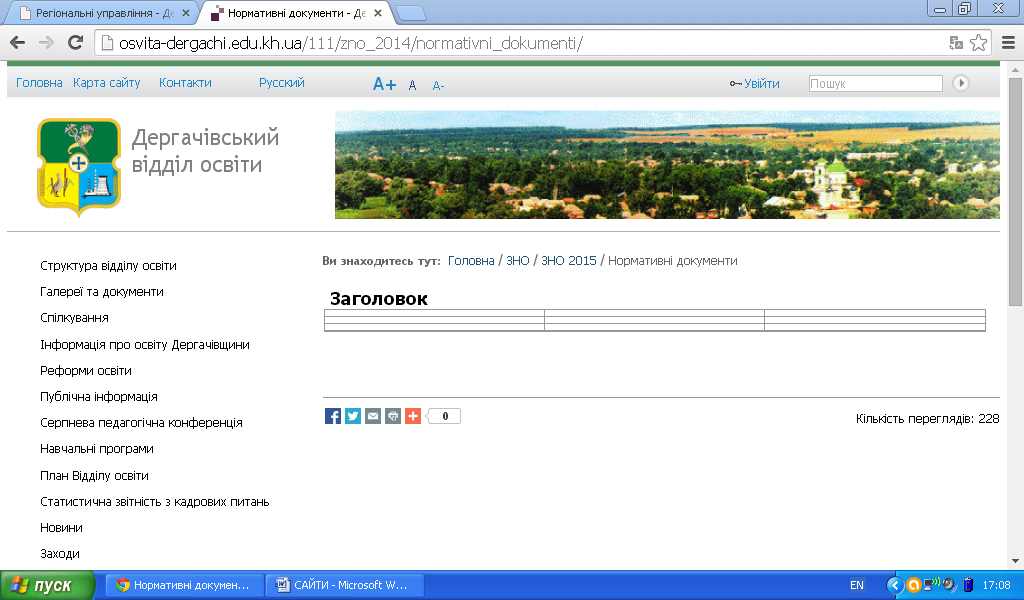 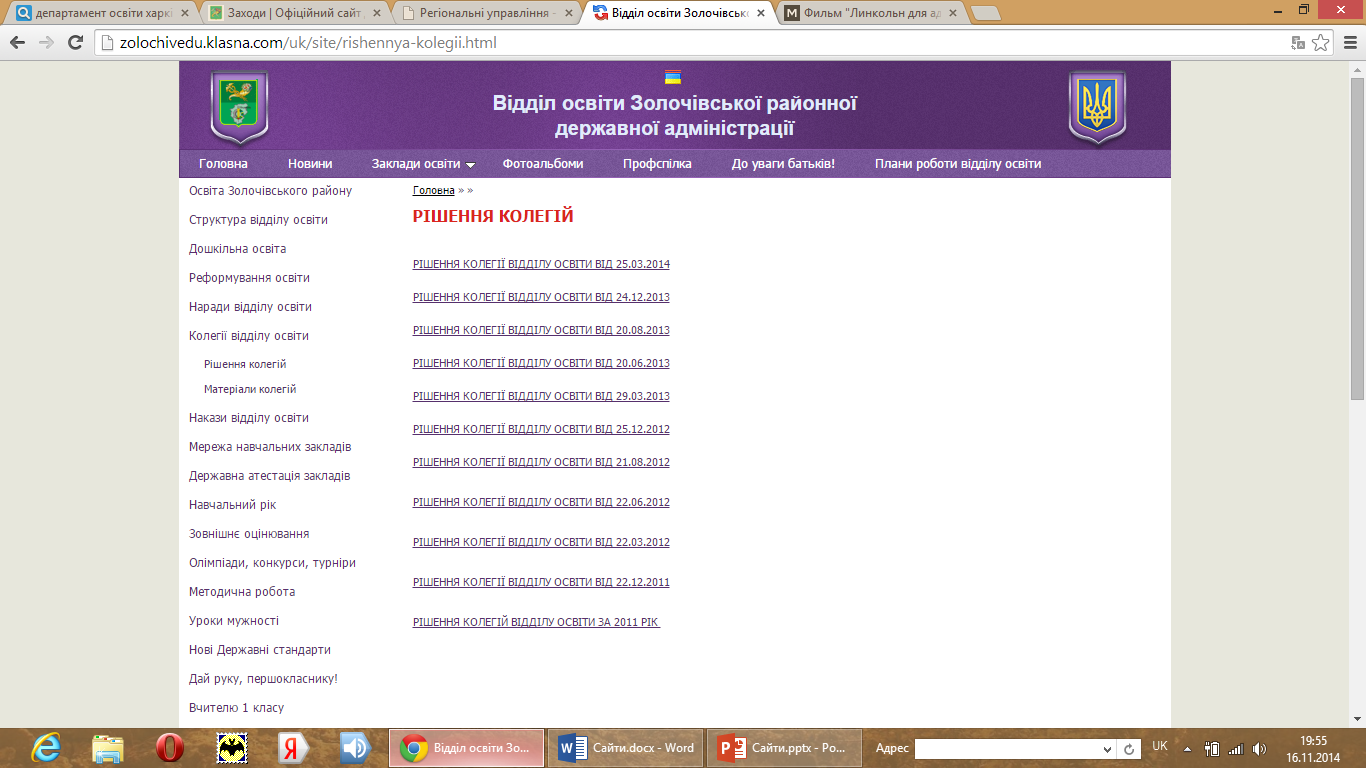 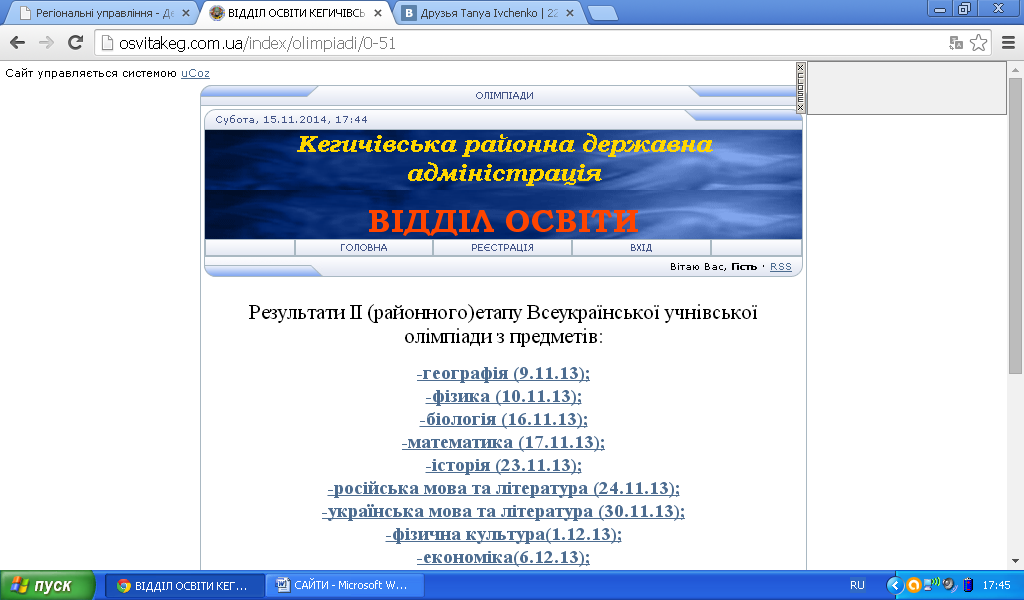 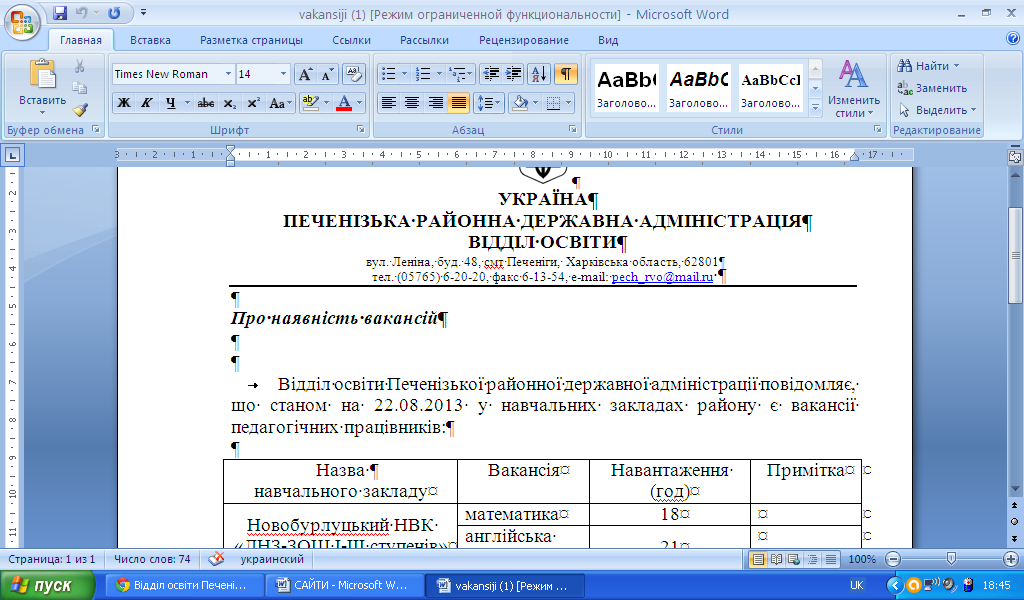 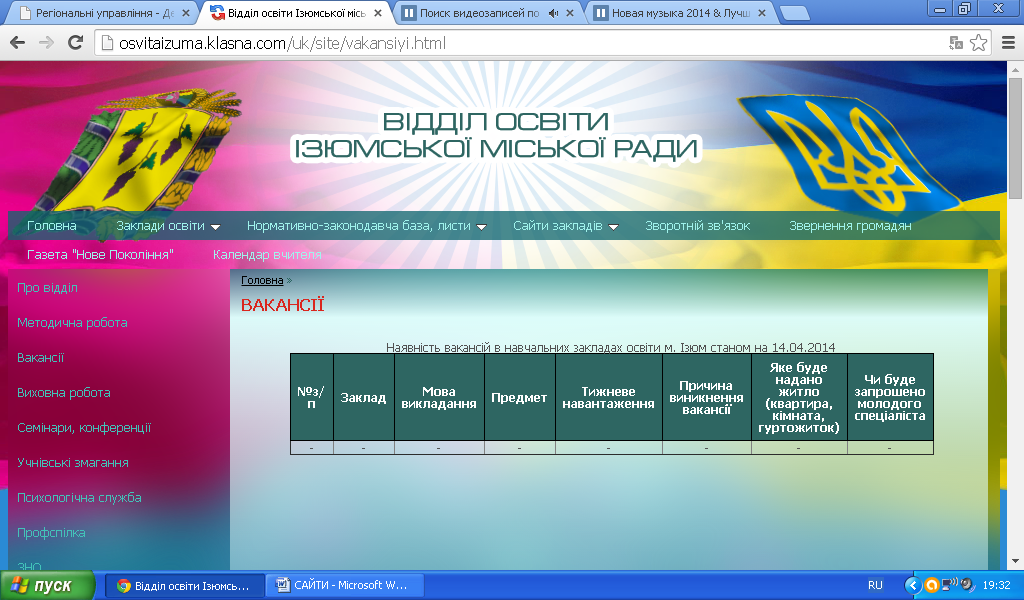 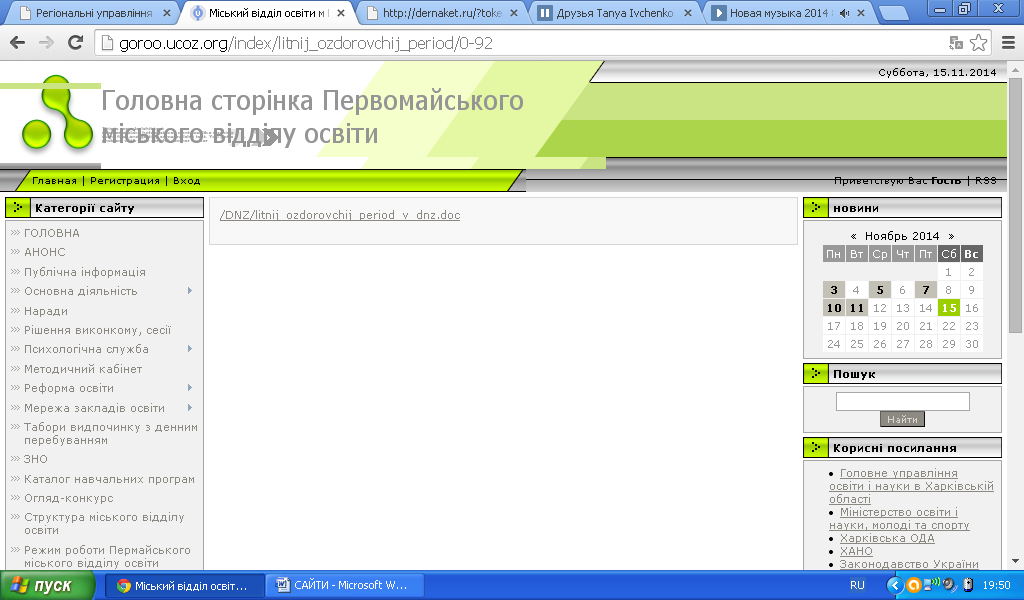 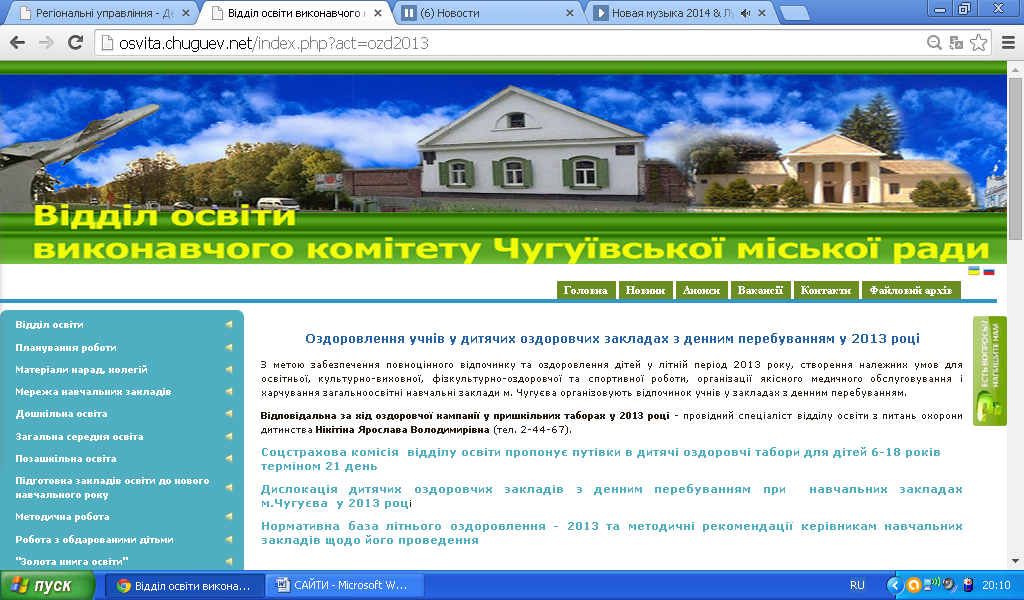 Дошкільні навчальні заклади
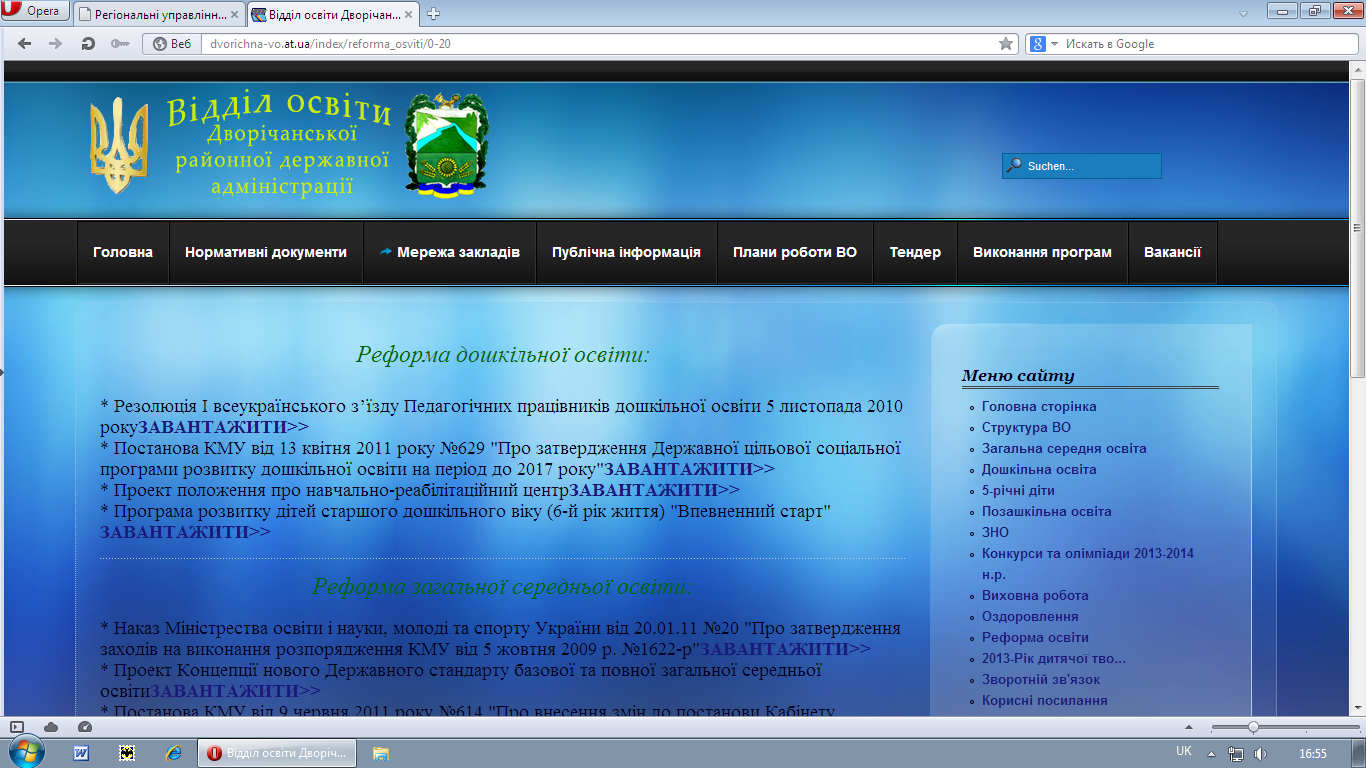 Великобурлуцький район
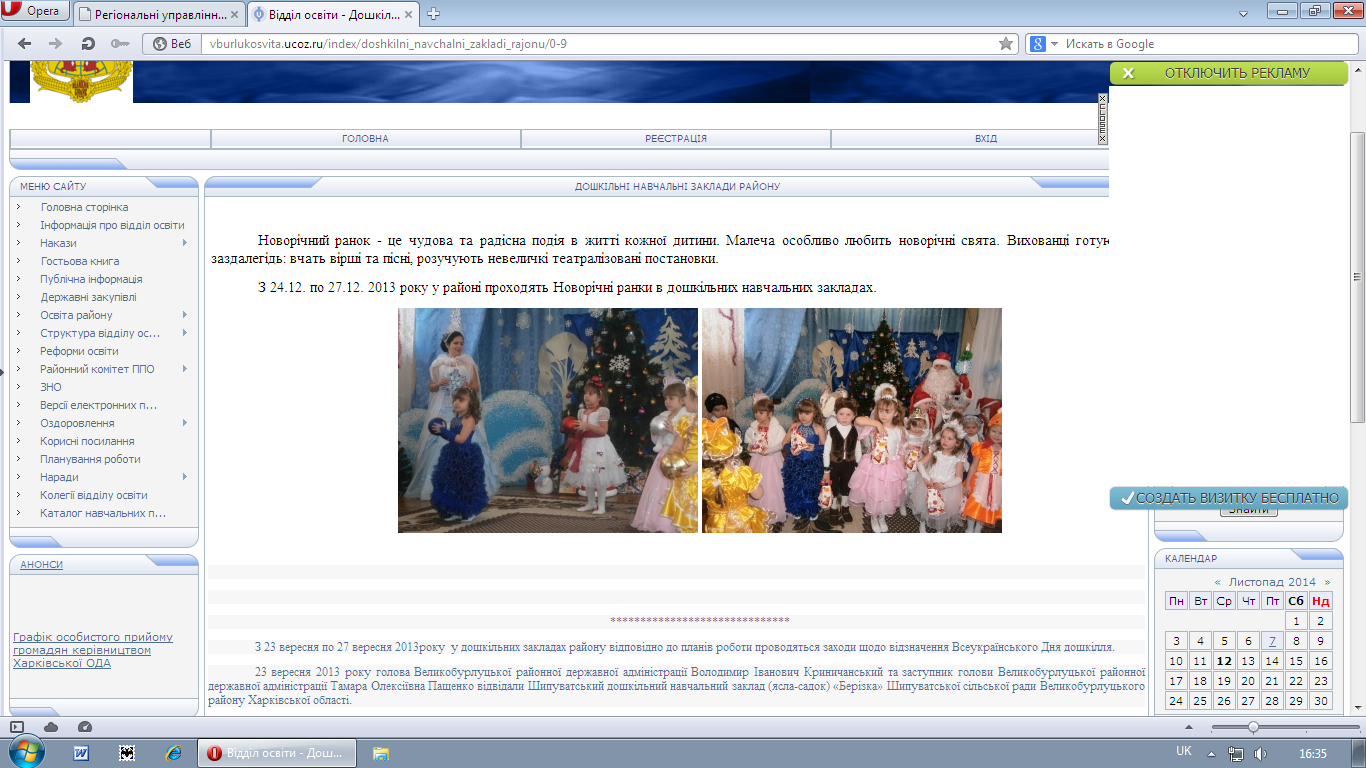 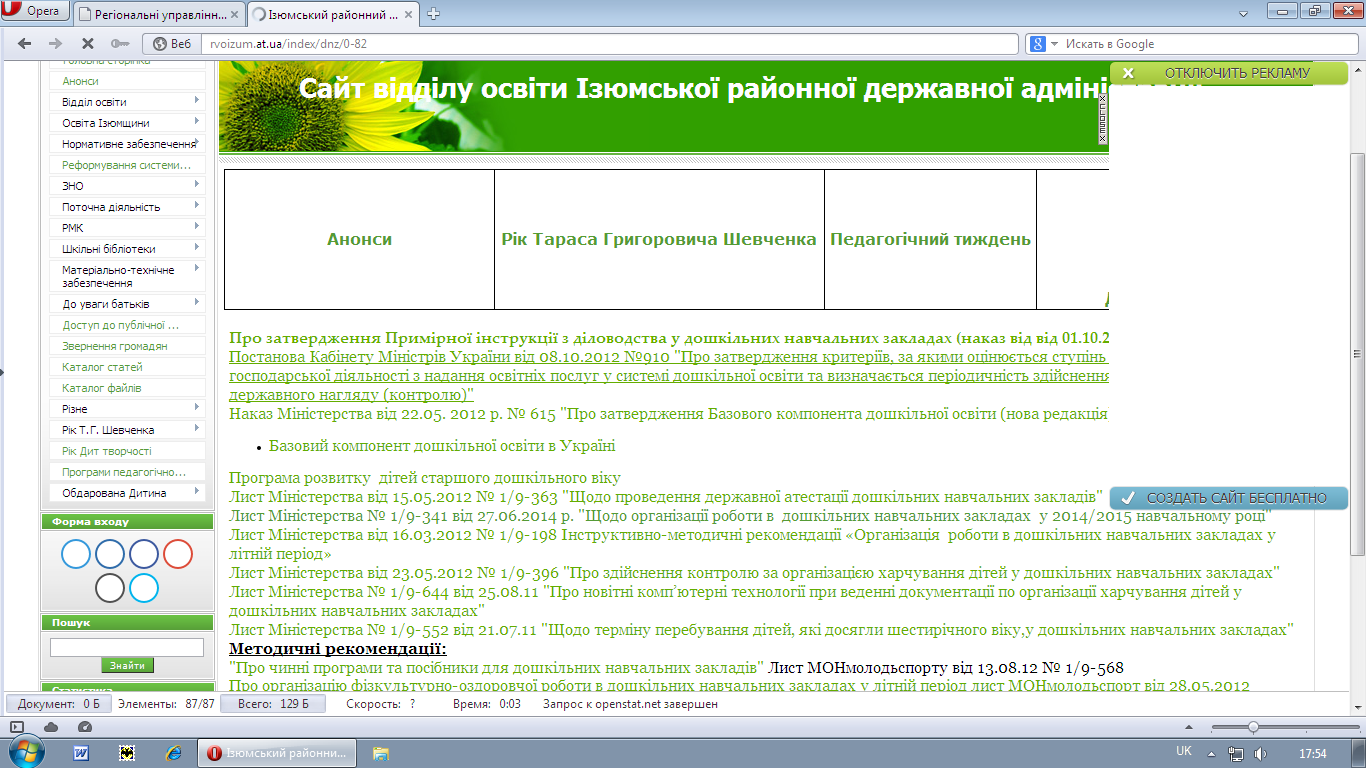 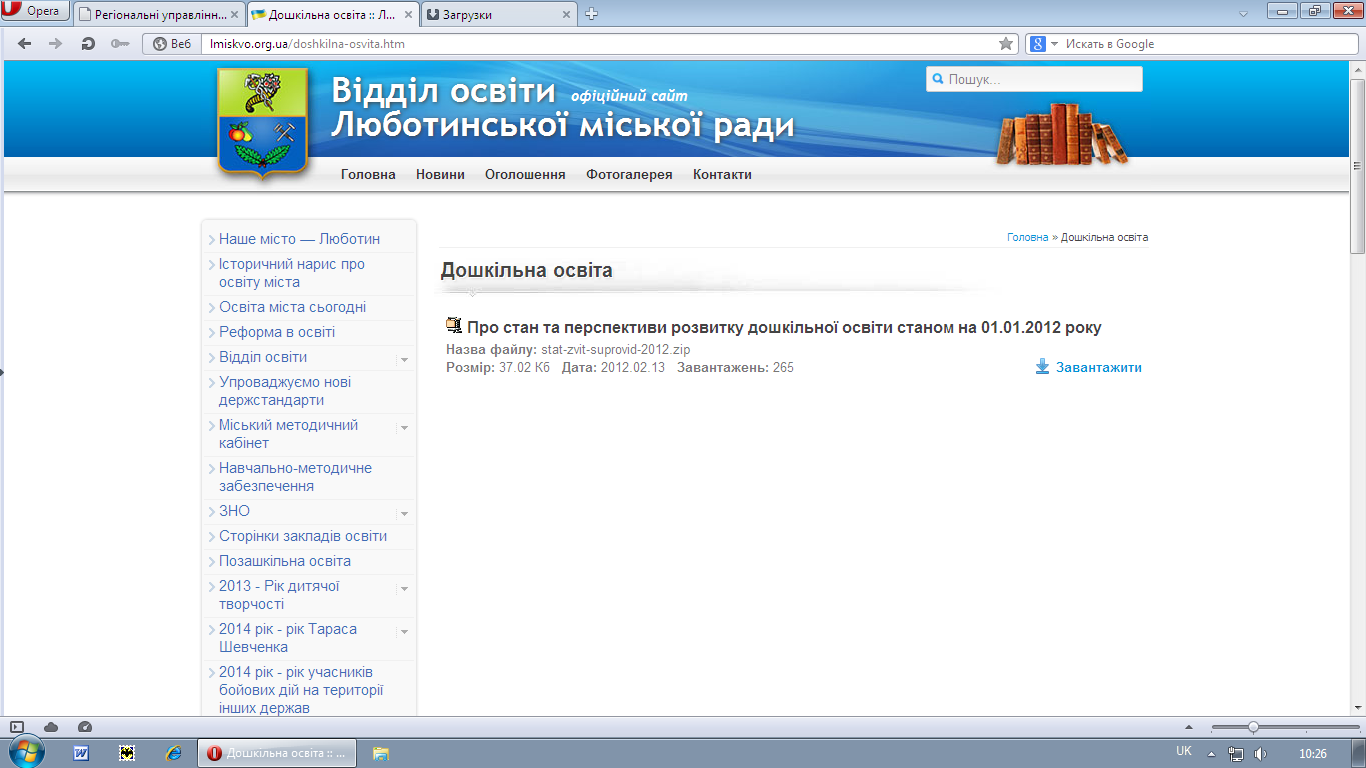 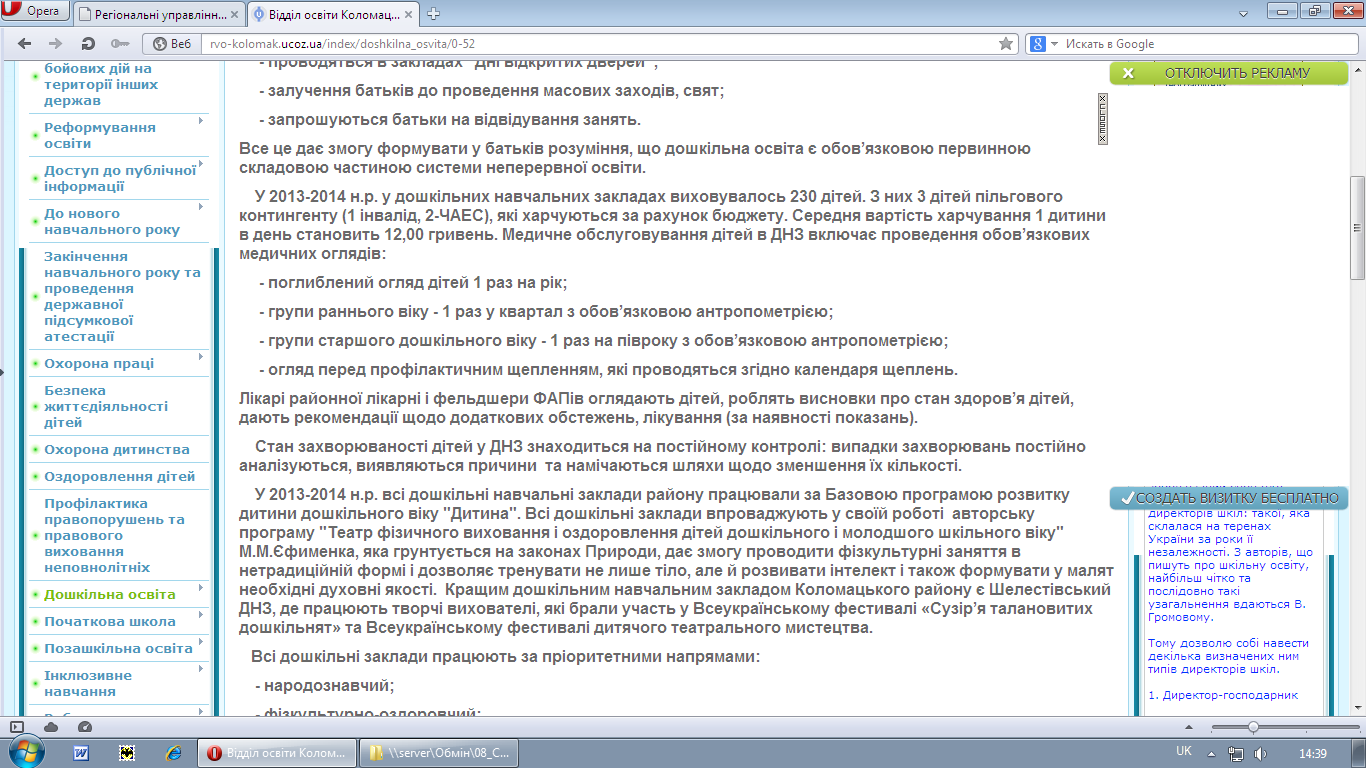 Місто Харків
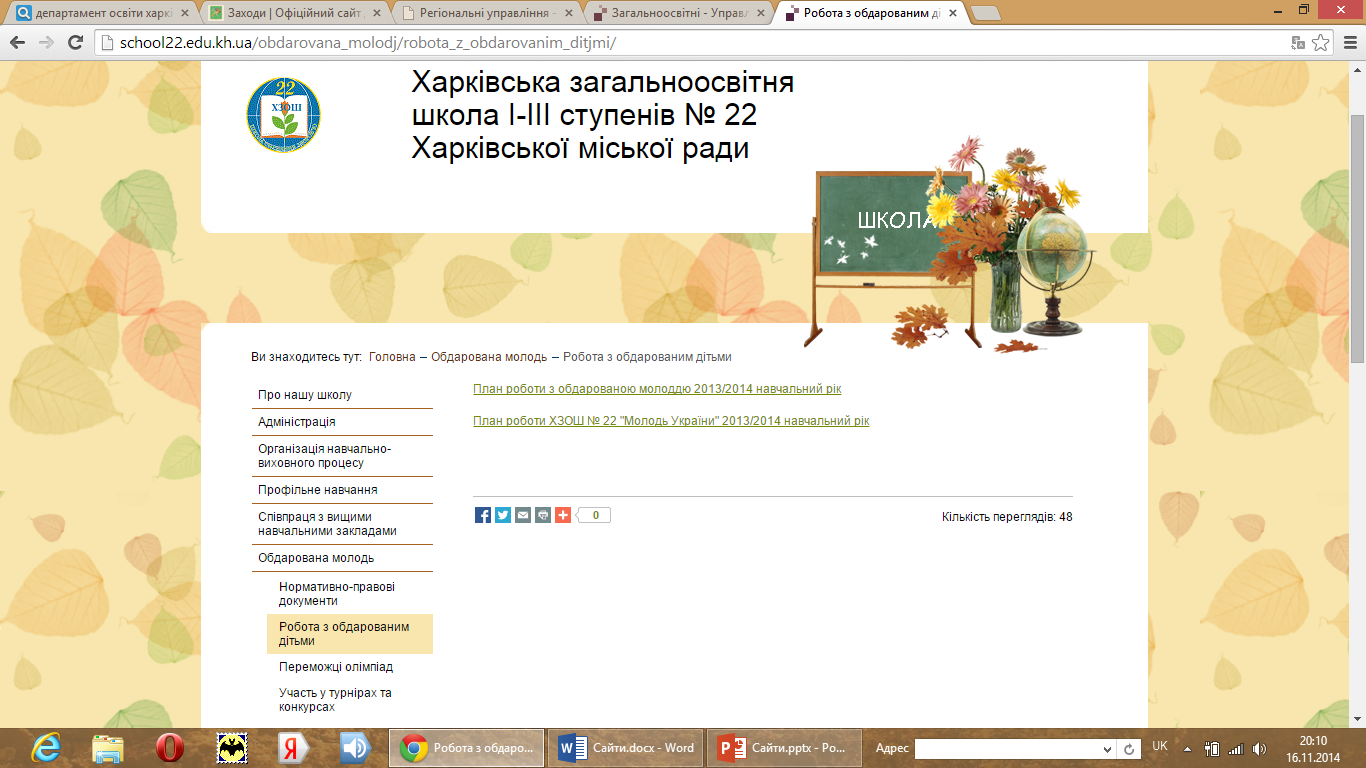 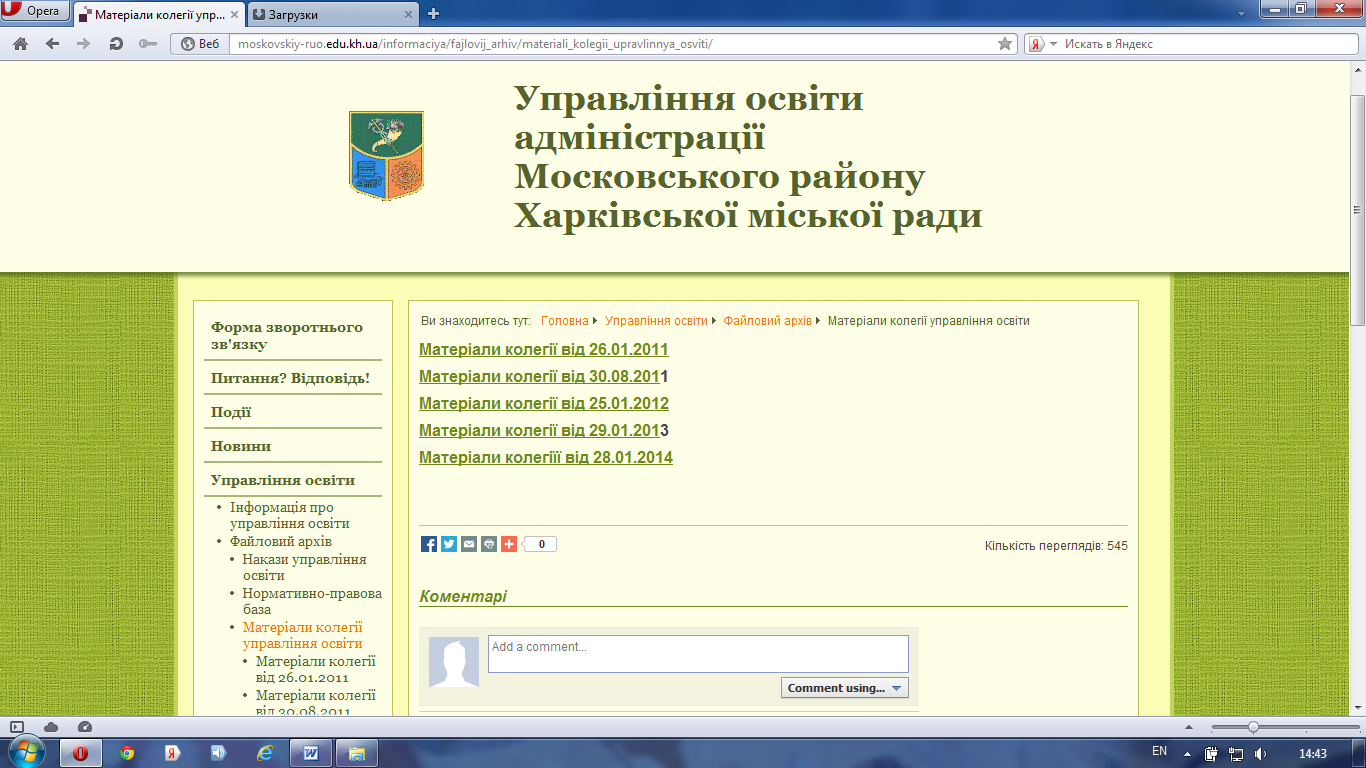 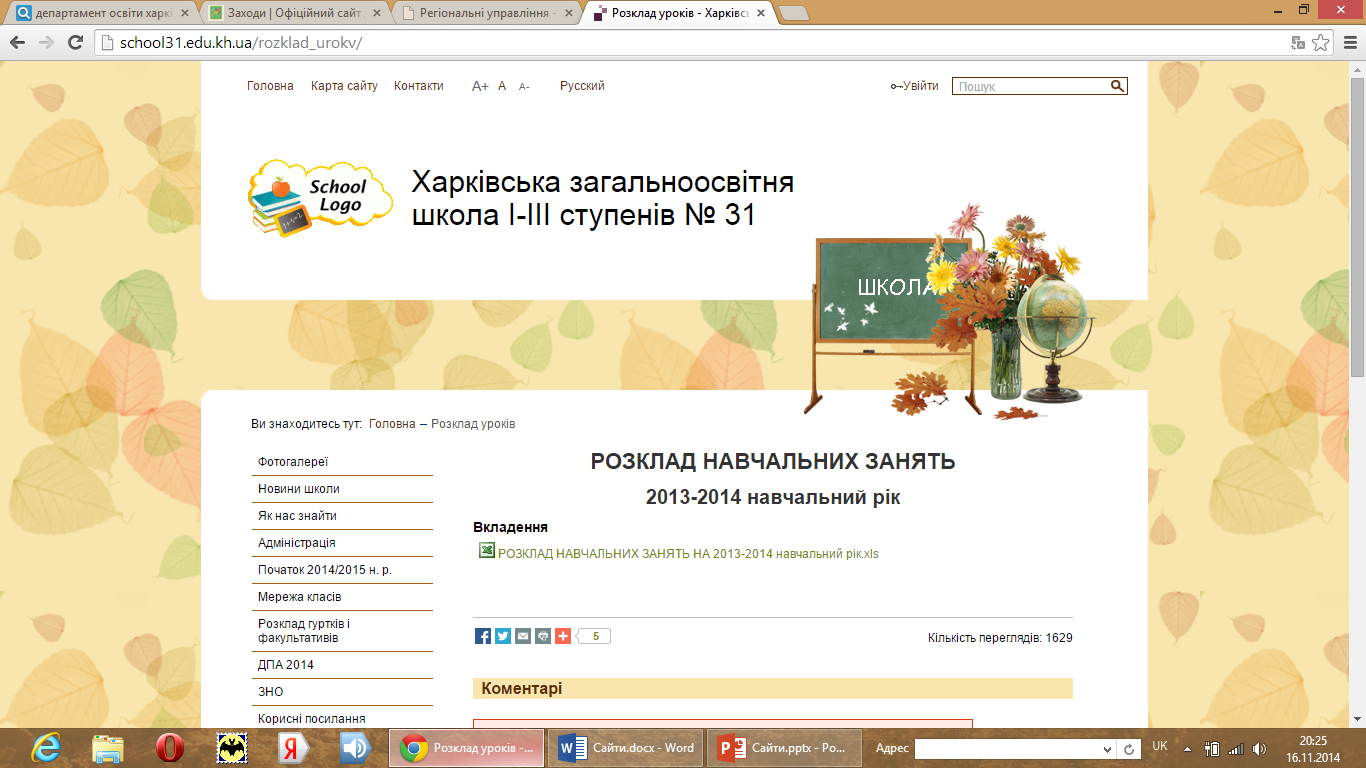 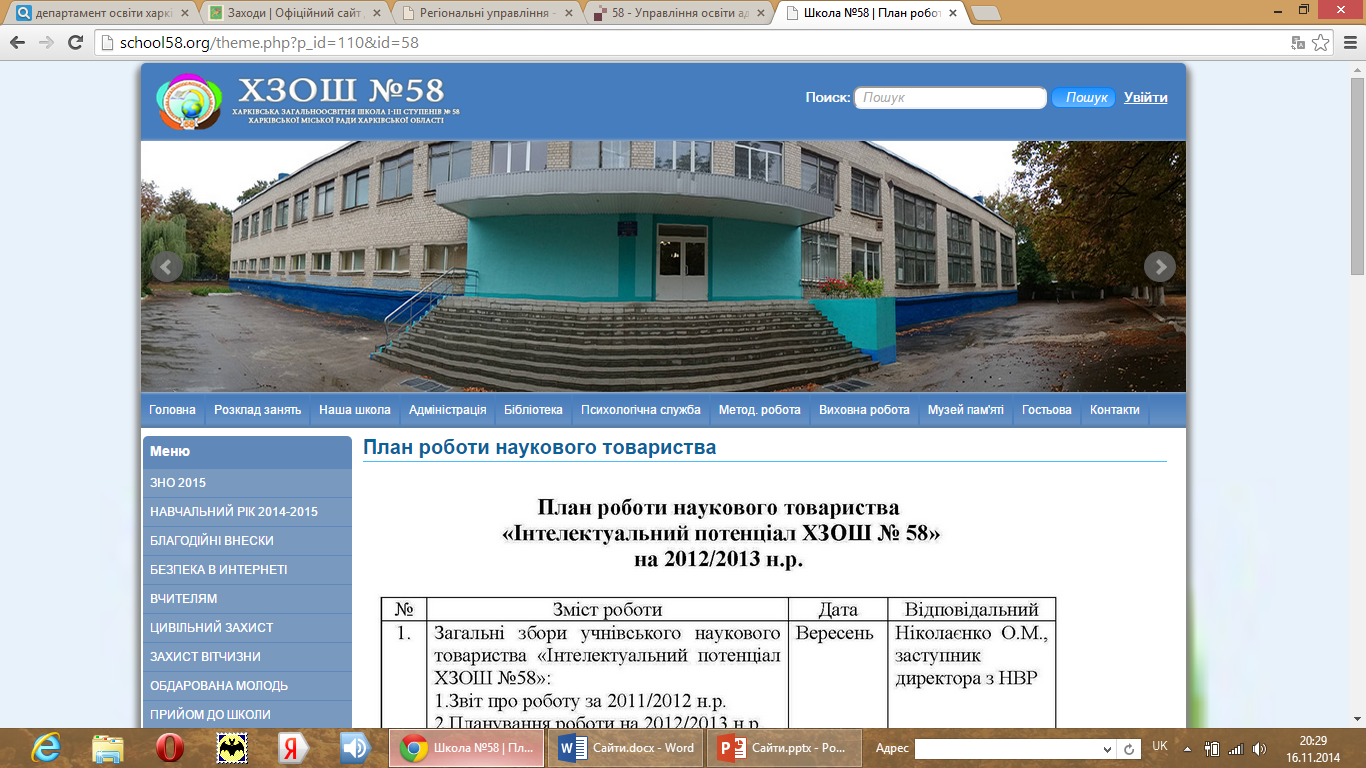 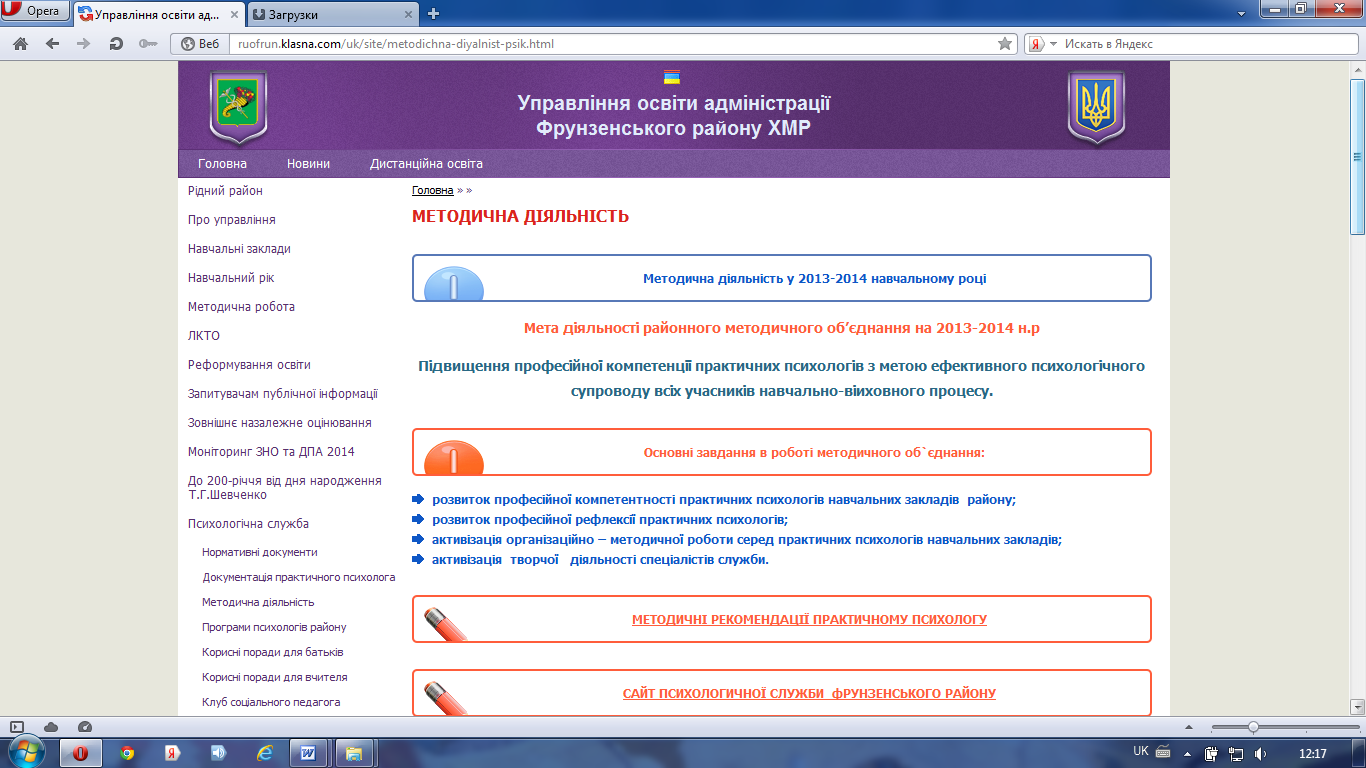 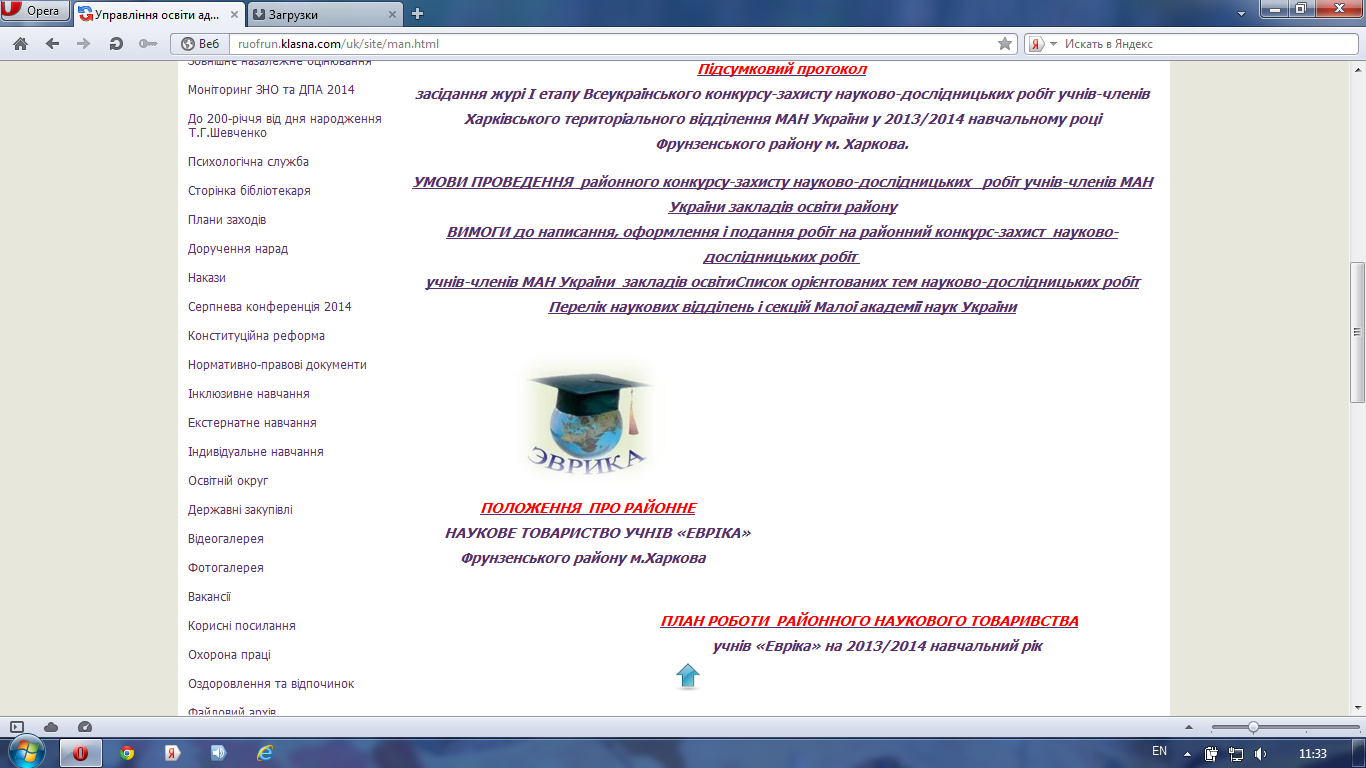 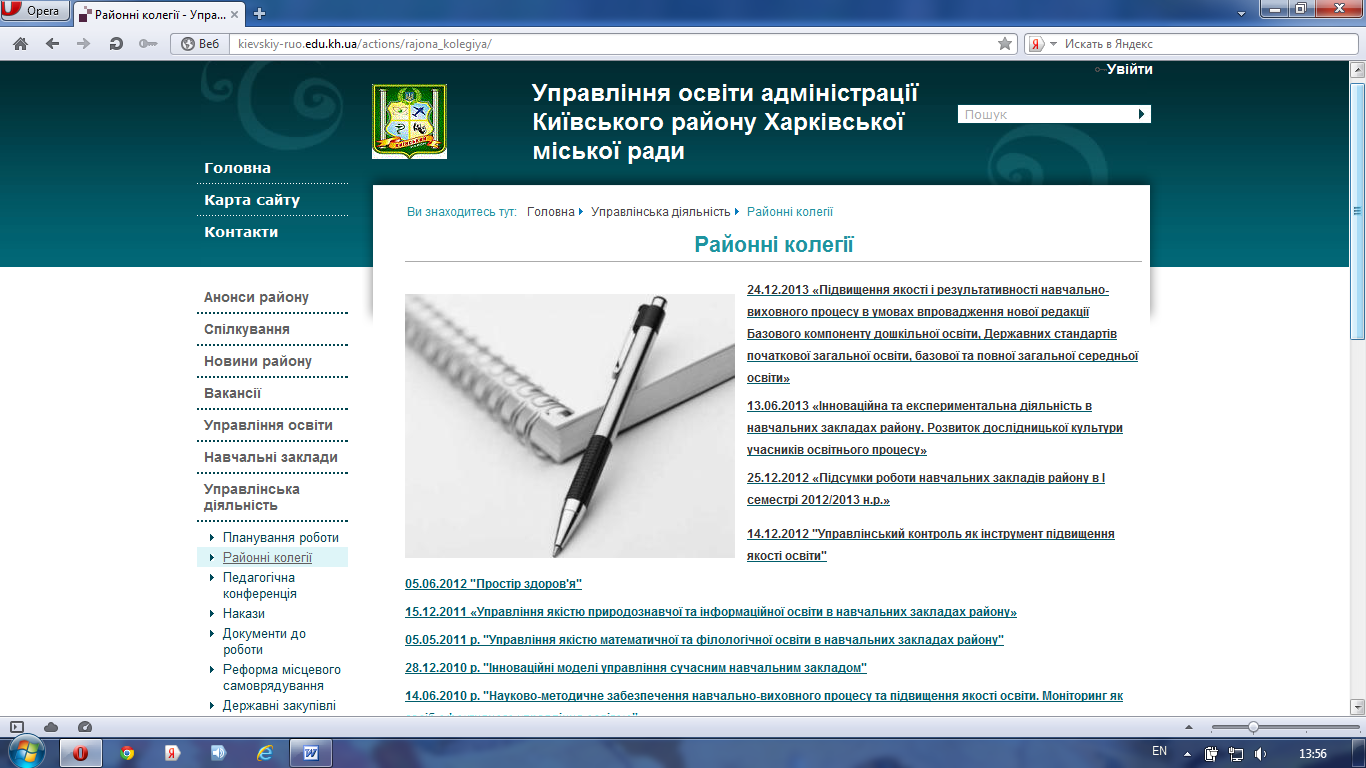 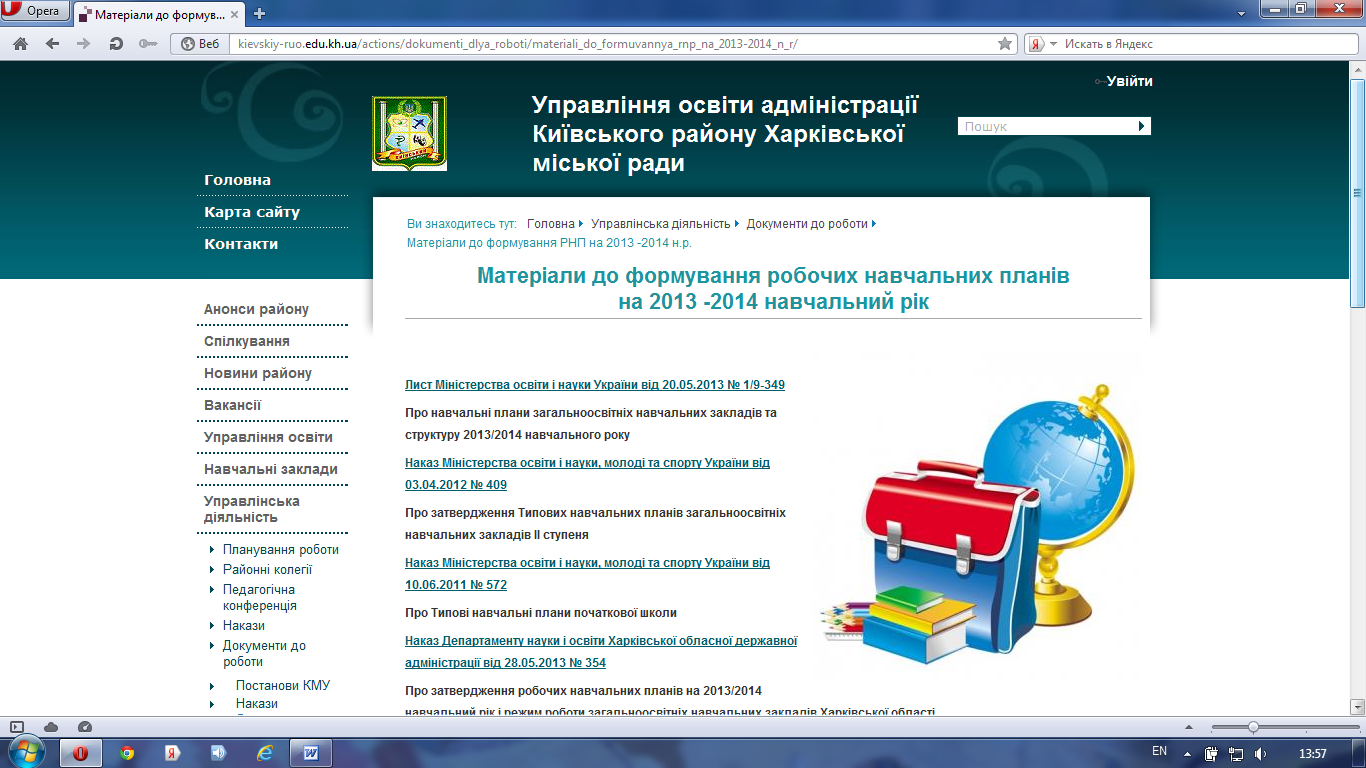 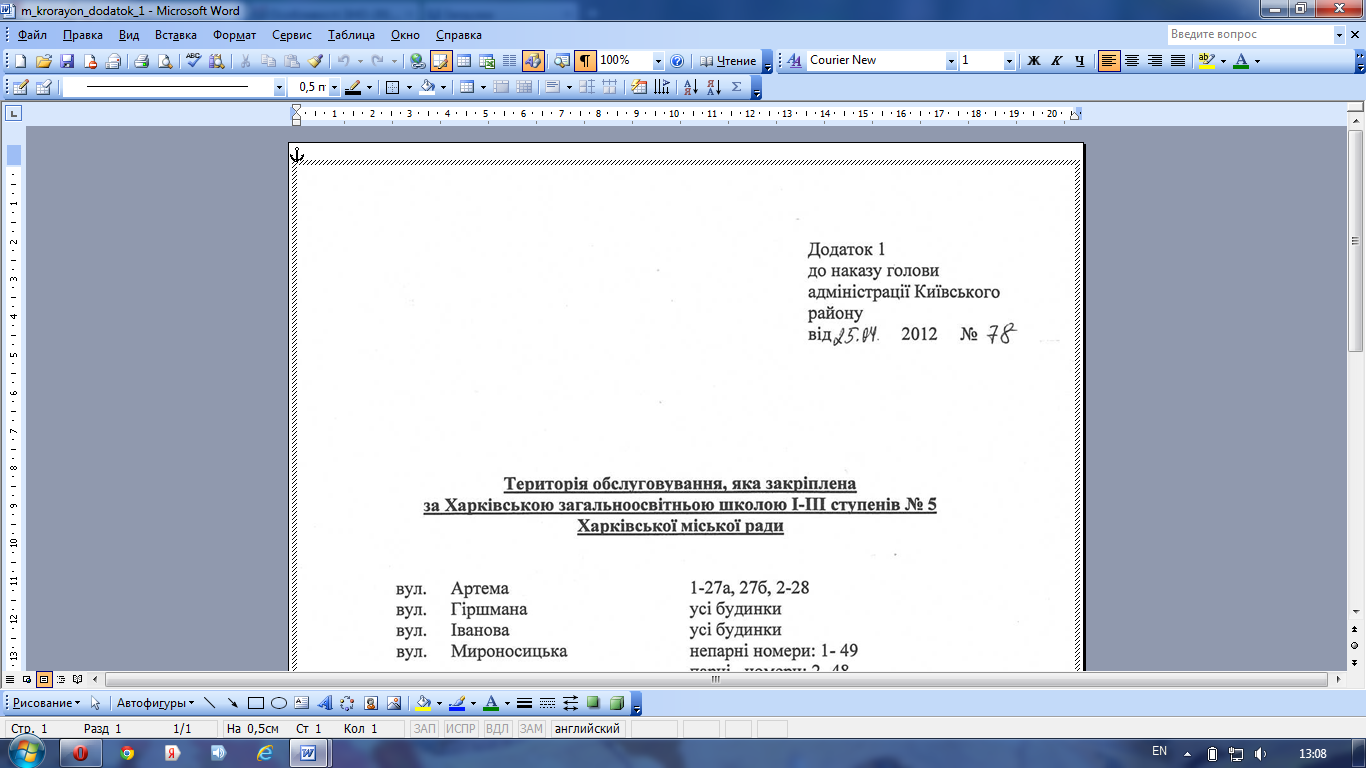 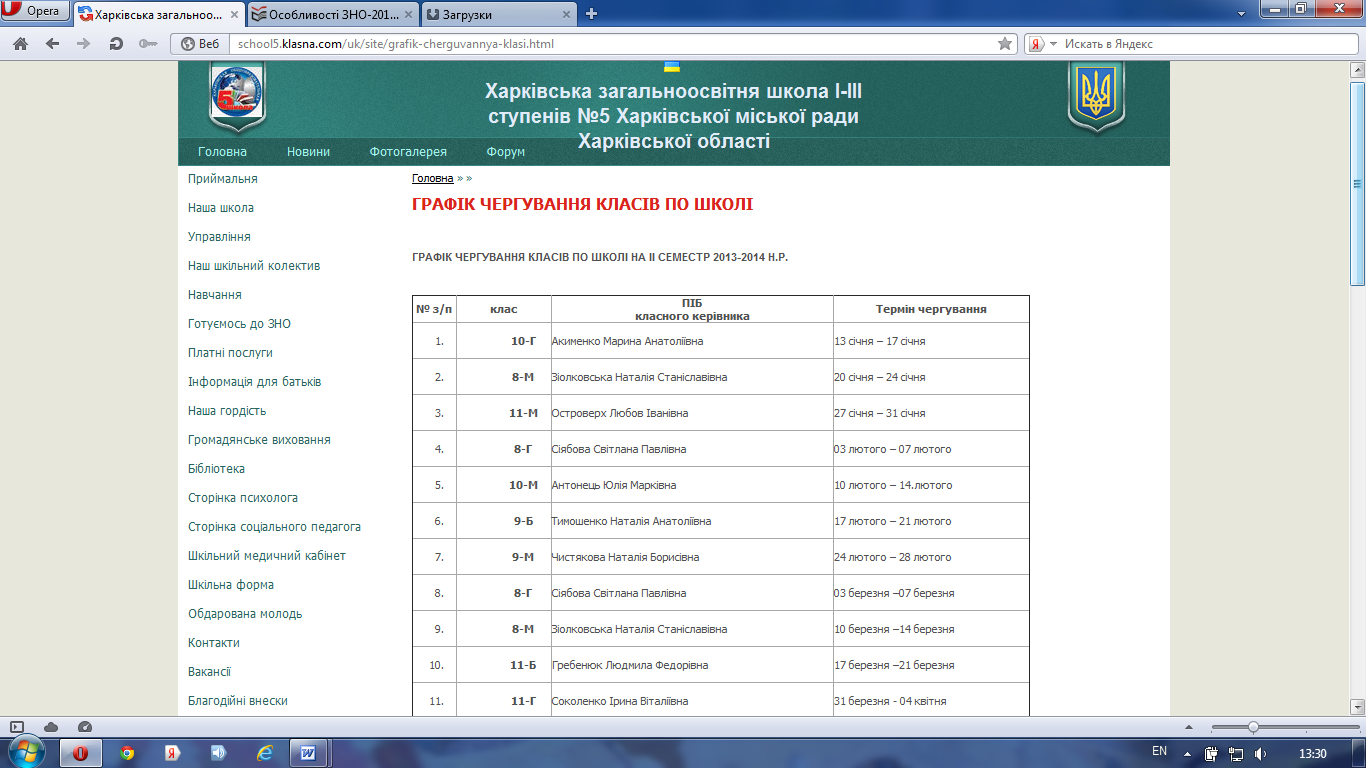 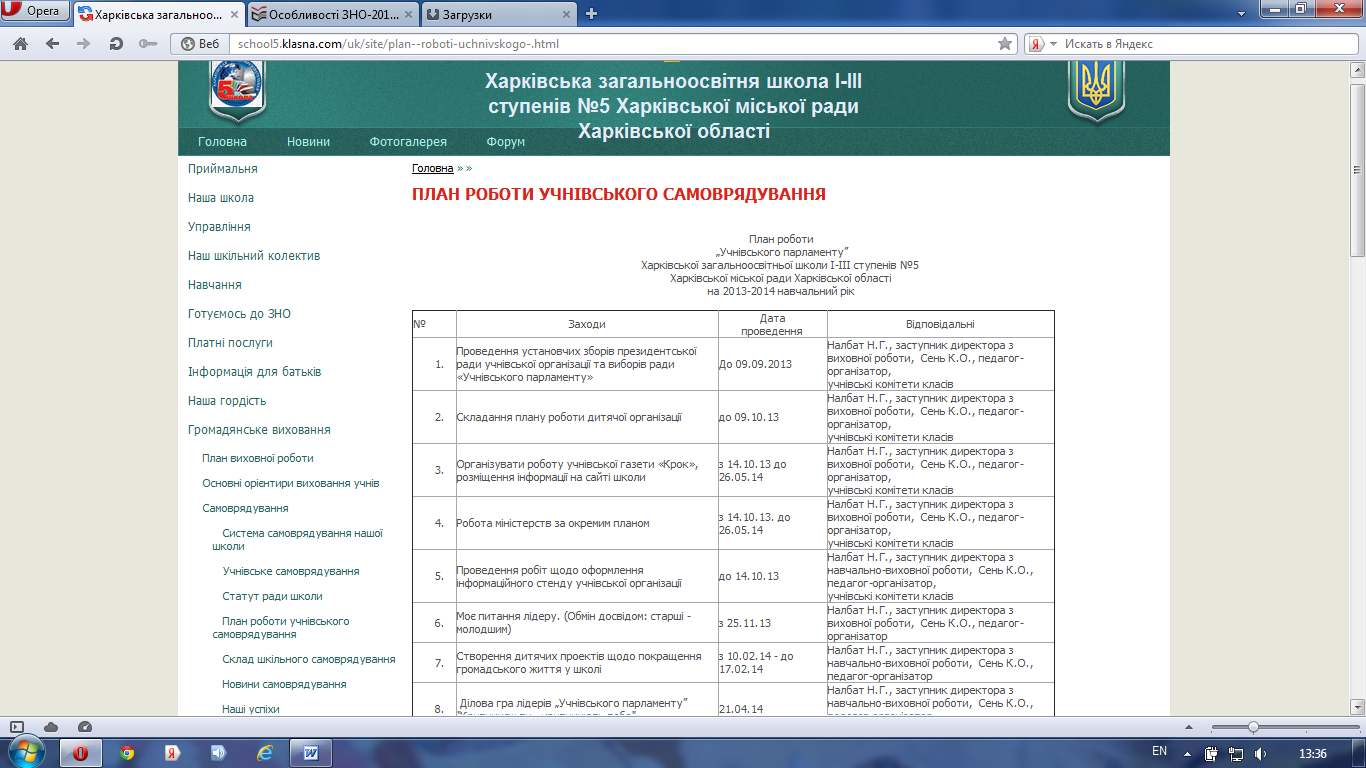 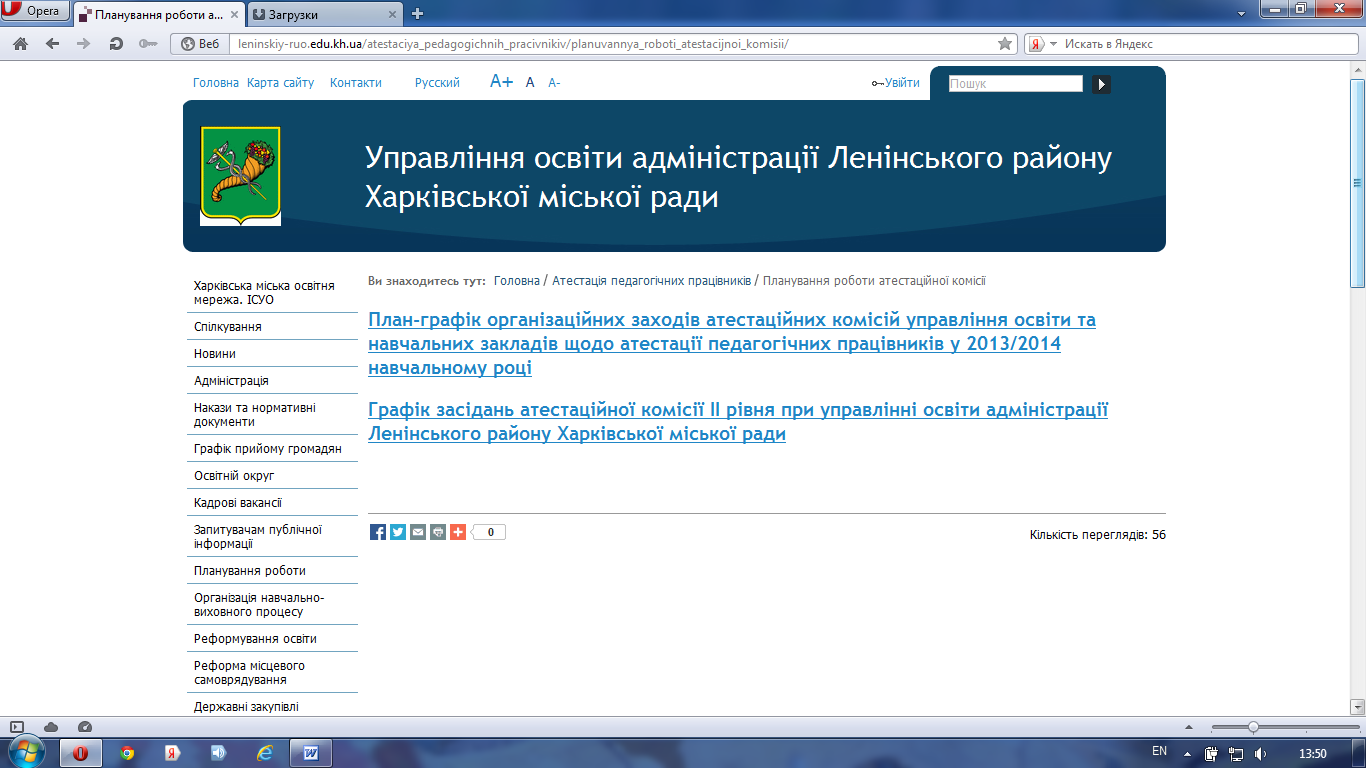 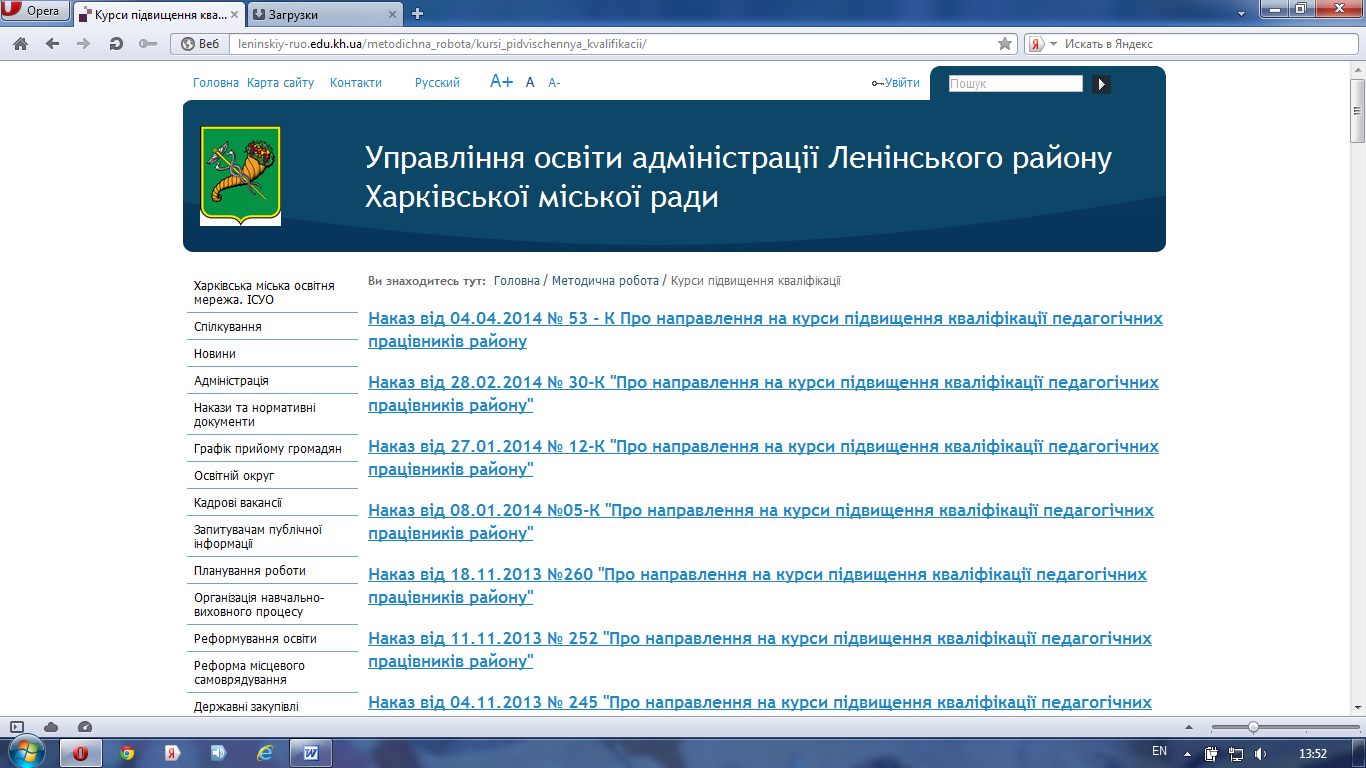 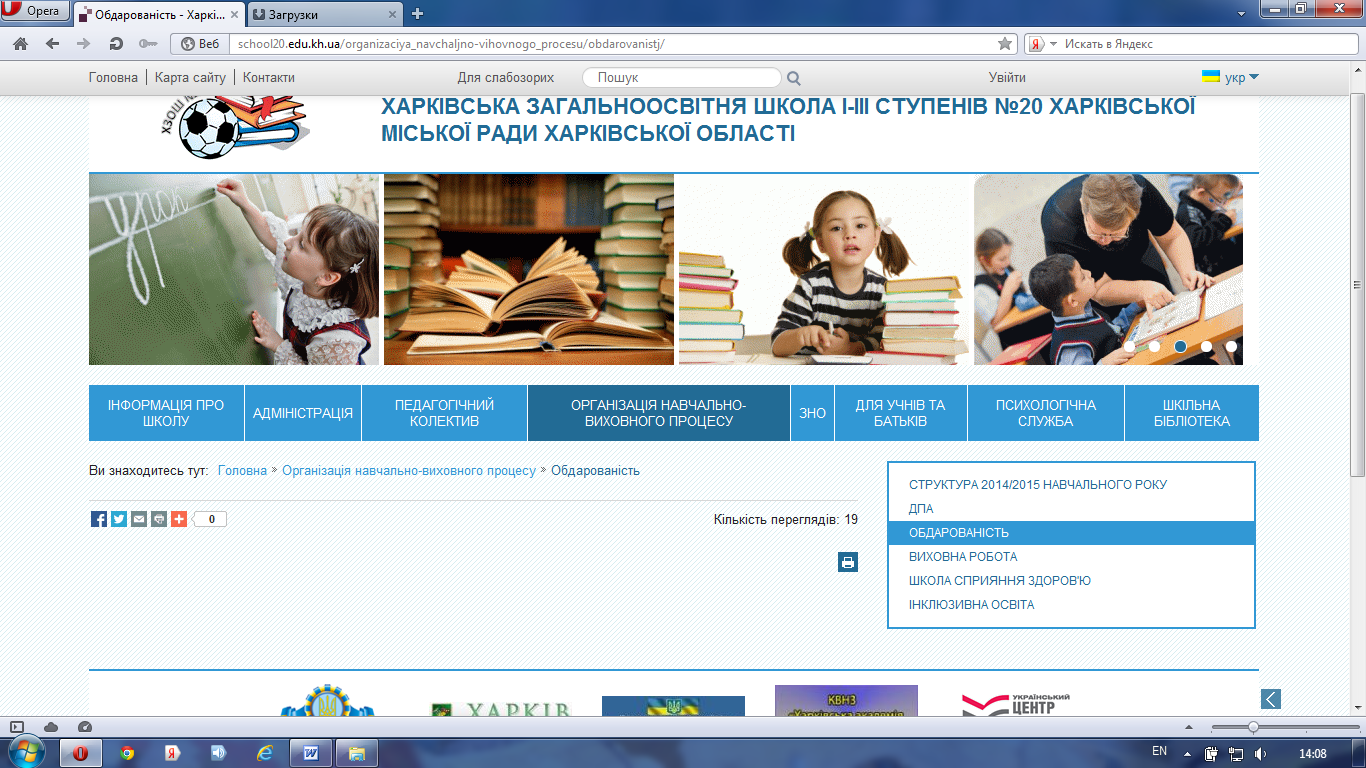 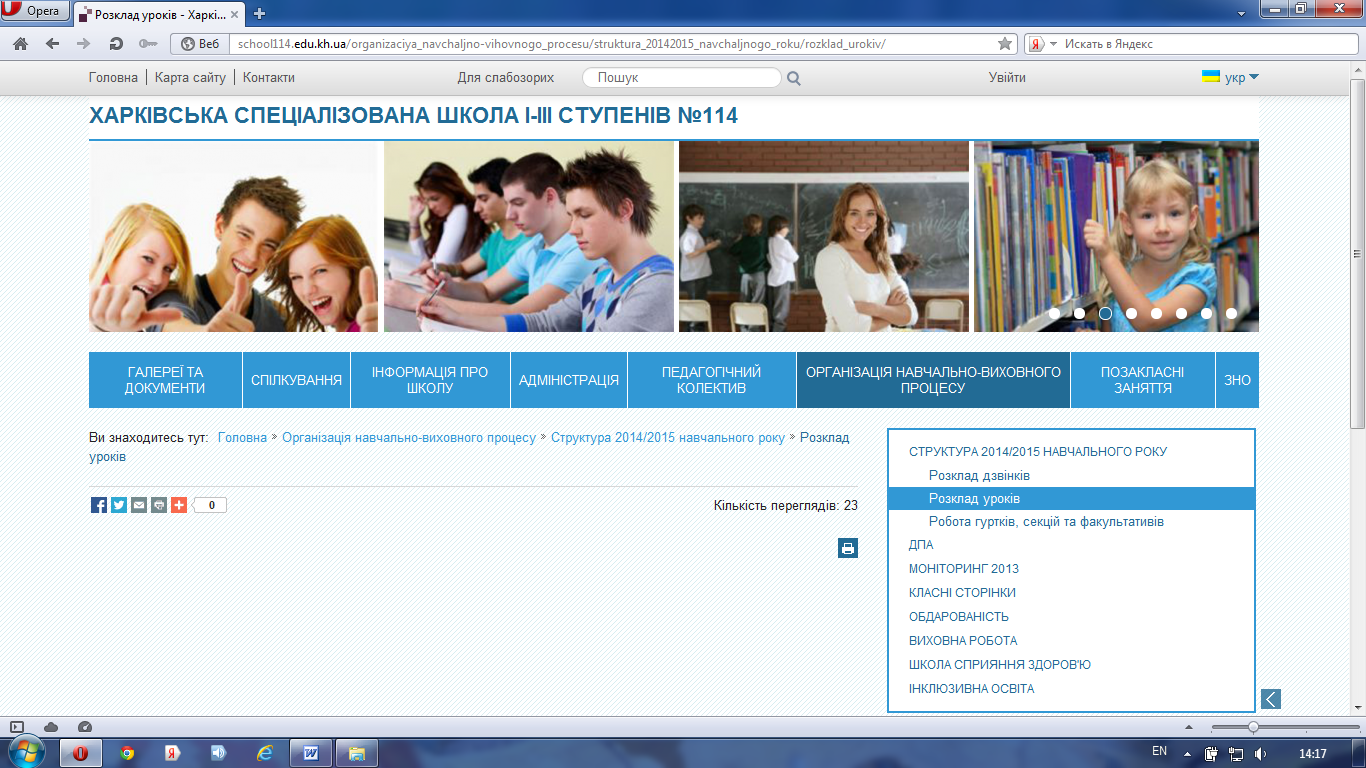 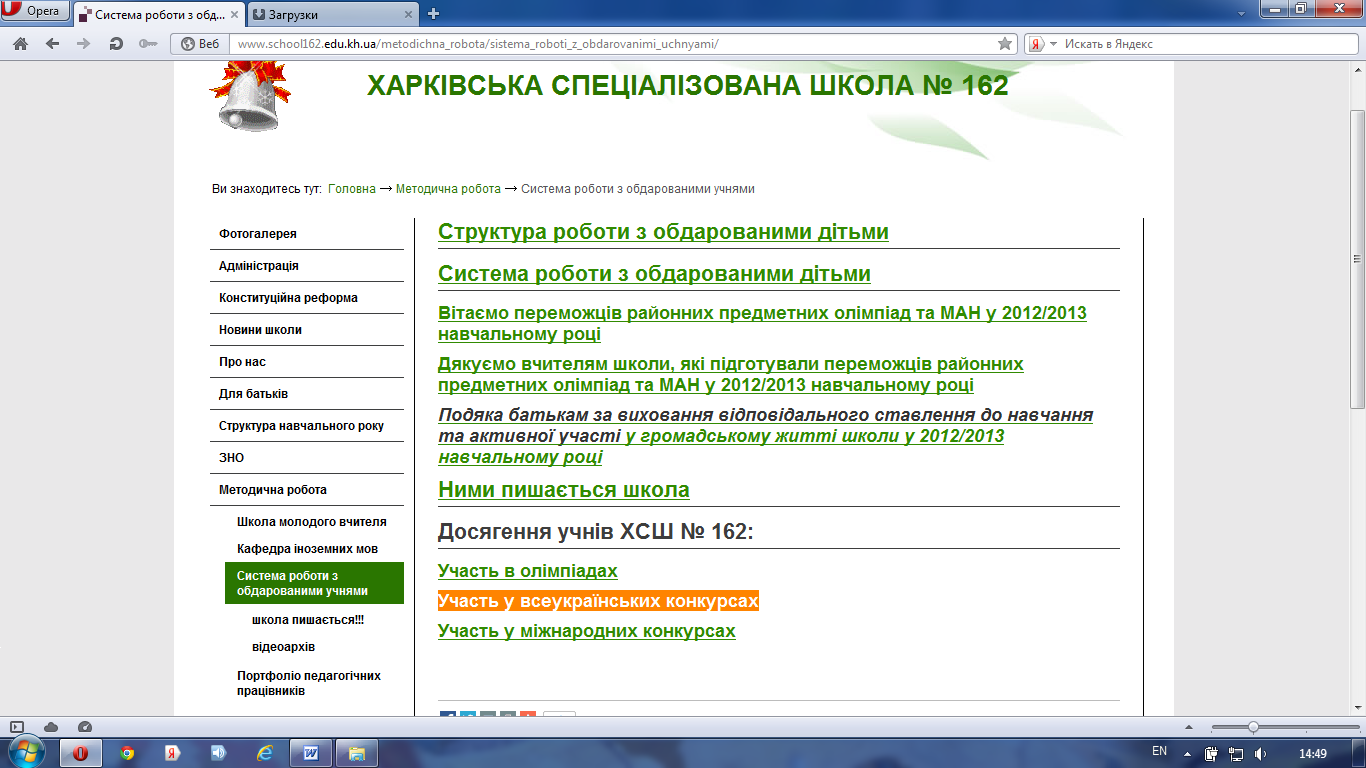 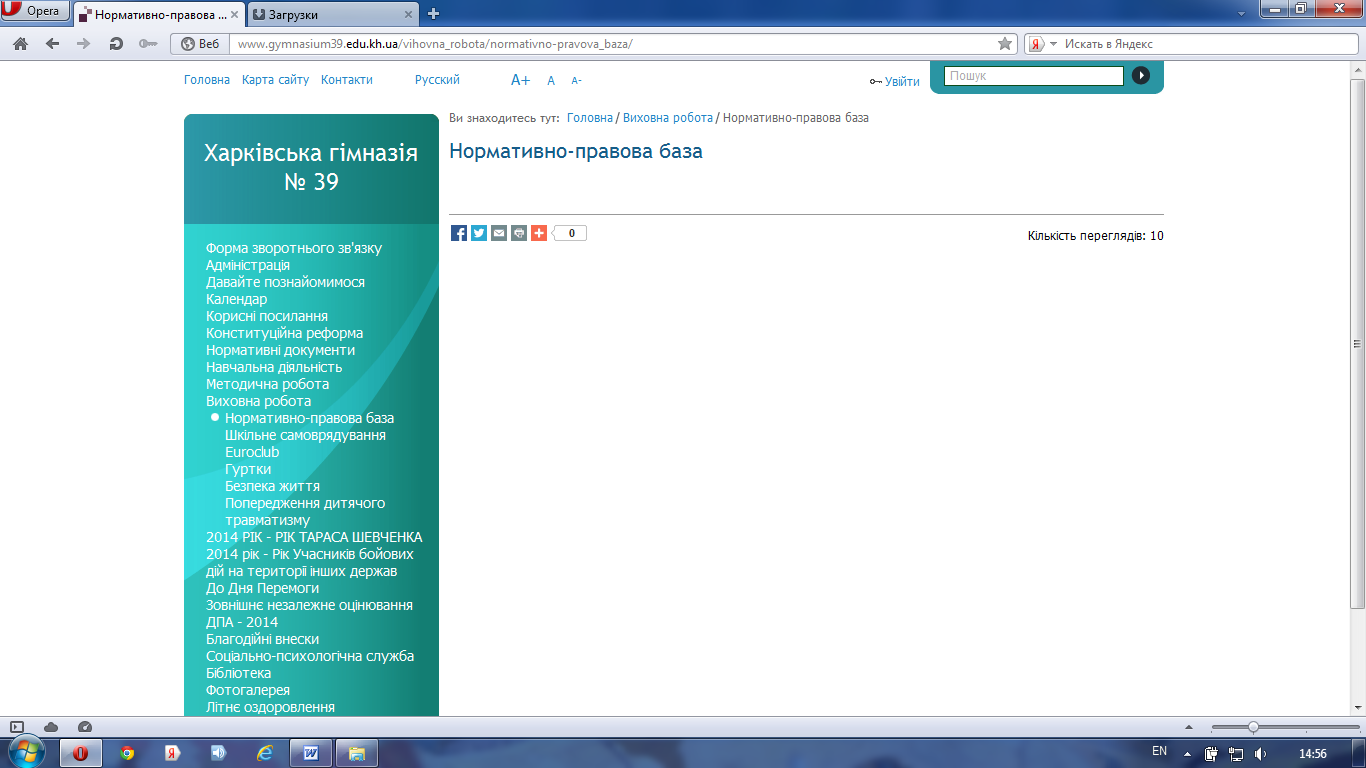 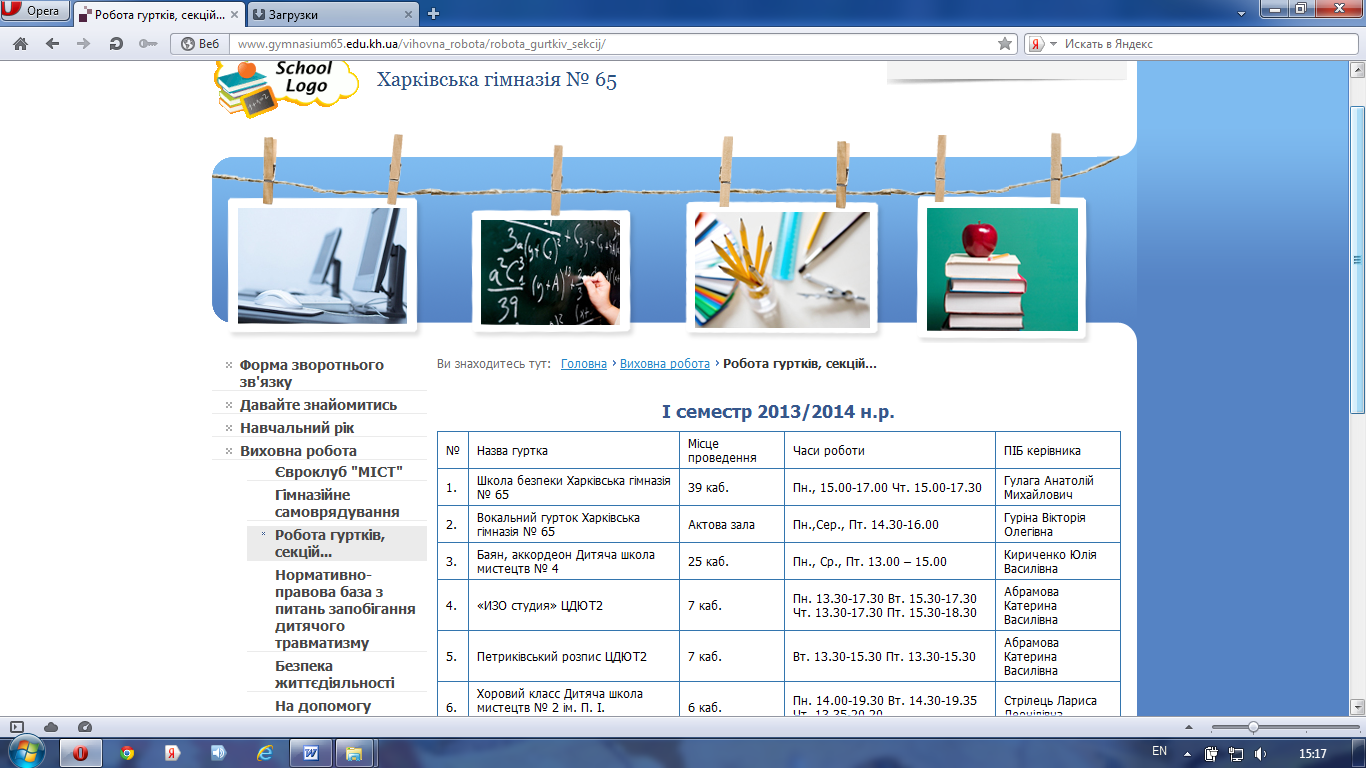 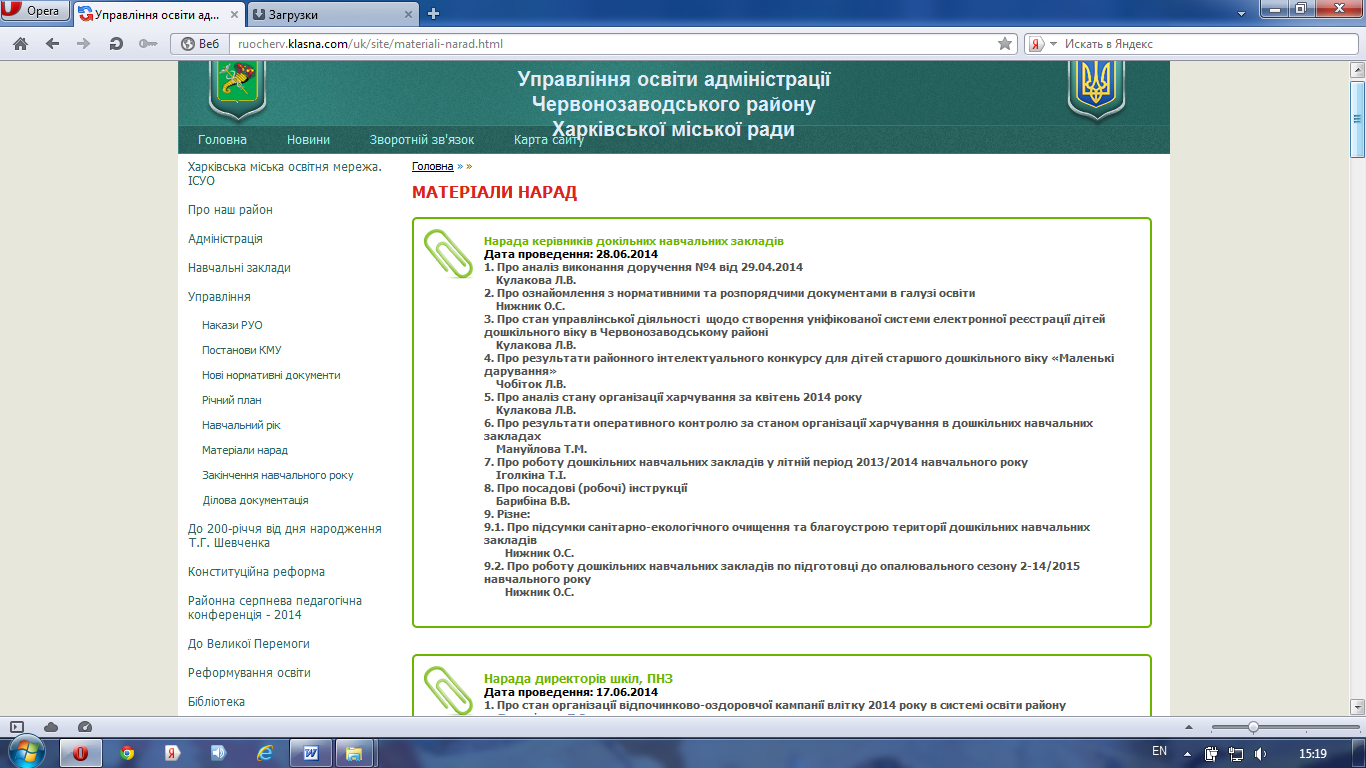 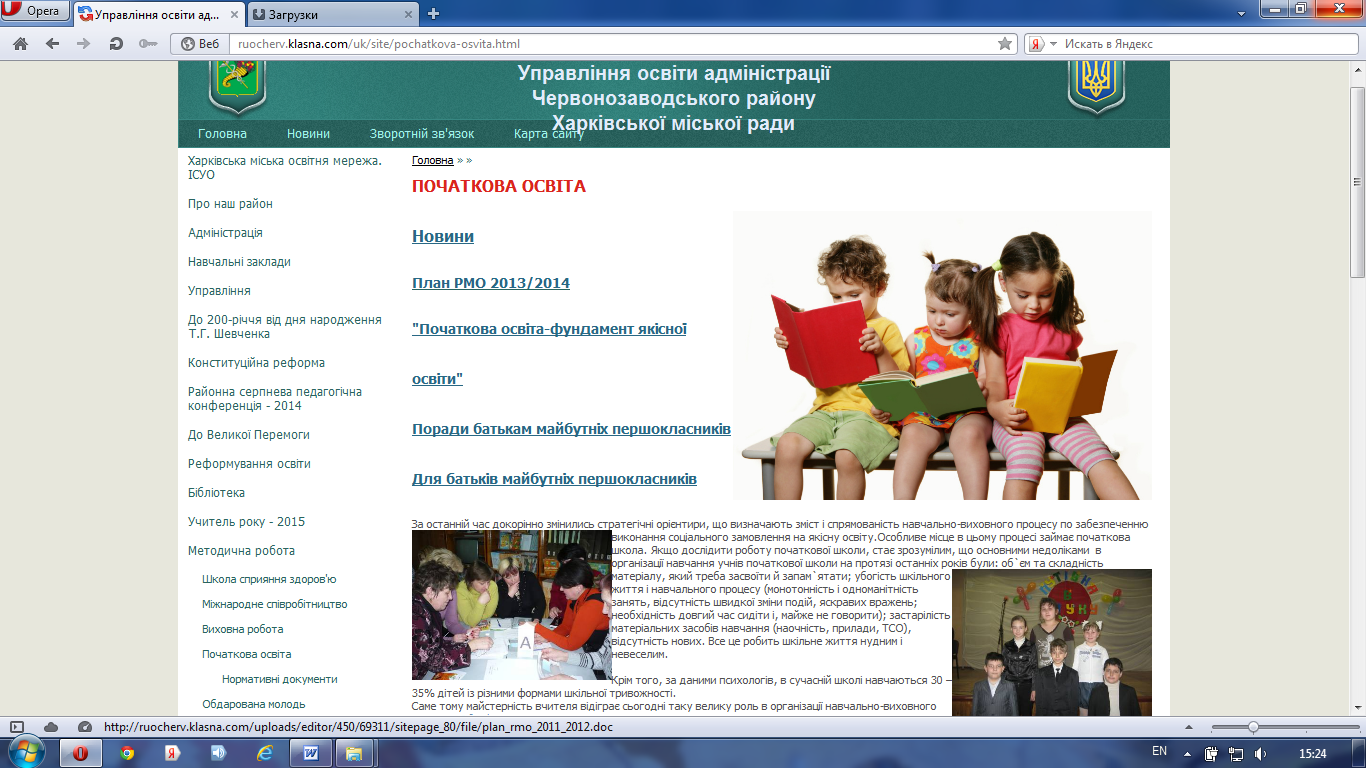 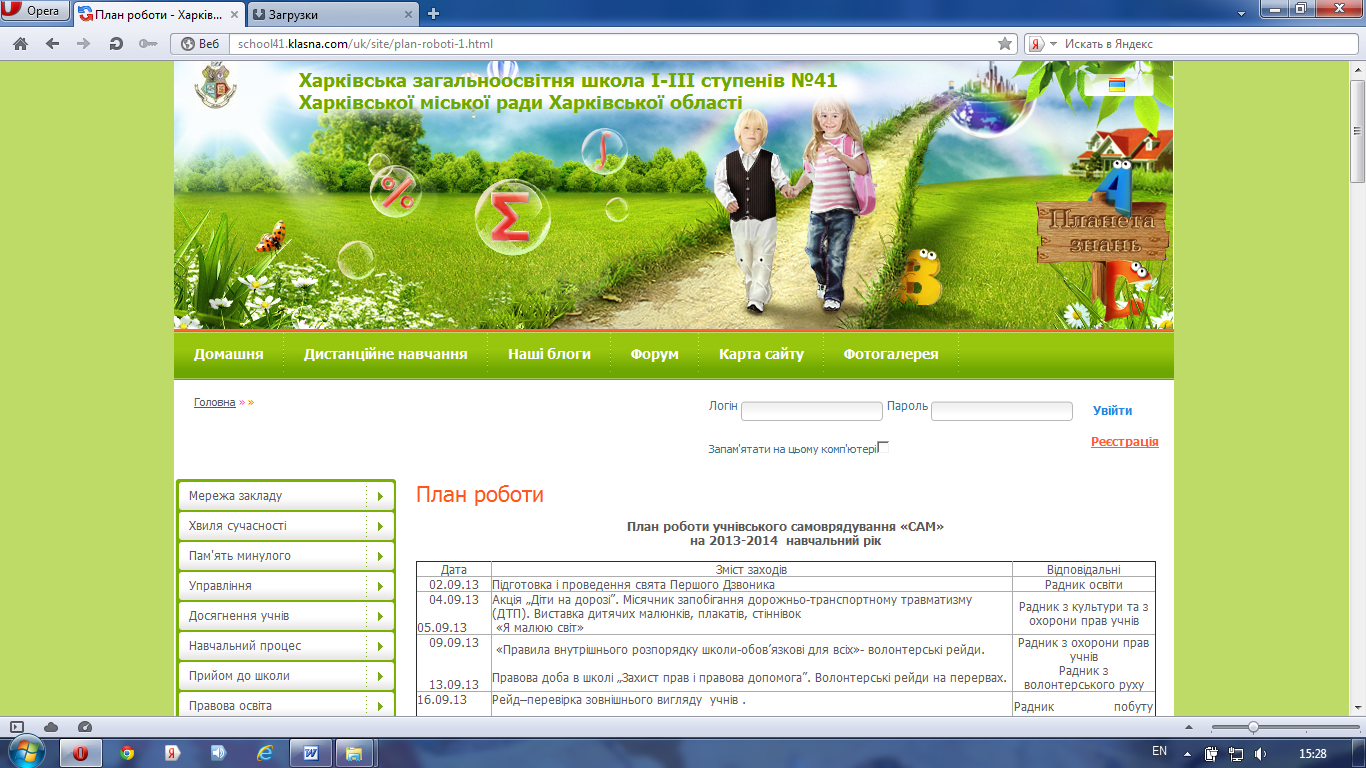 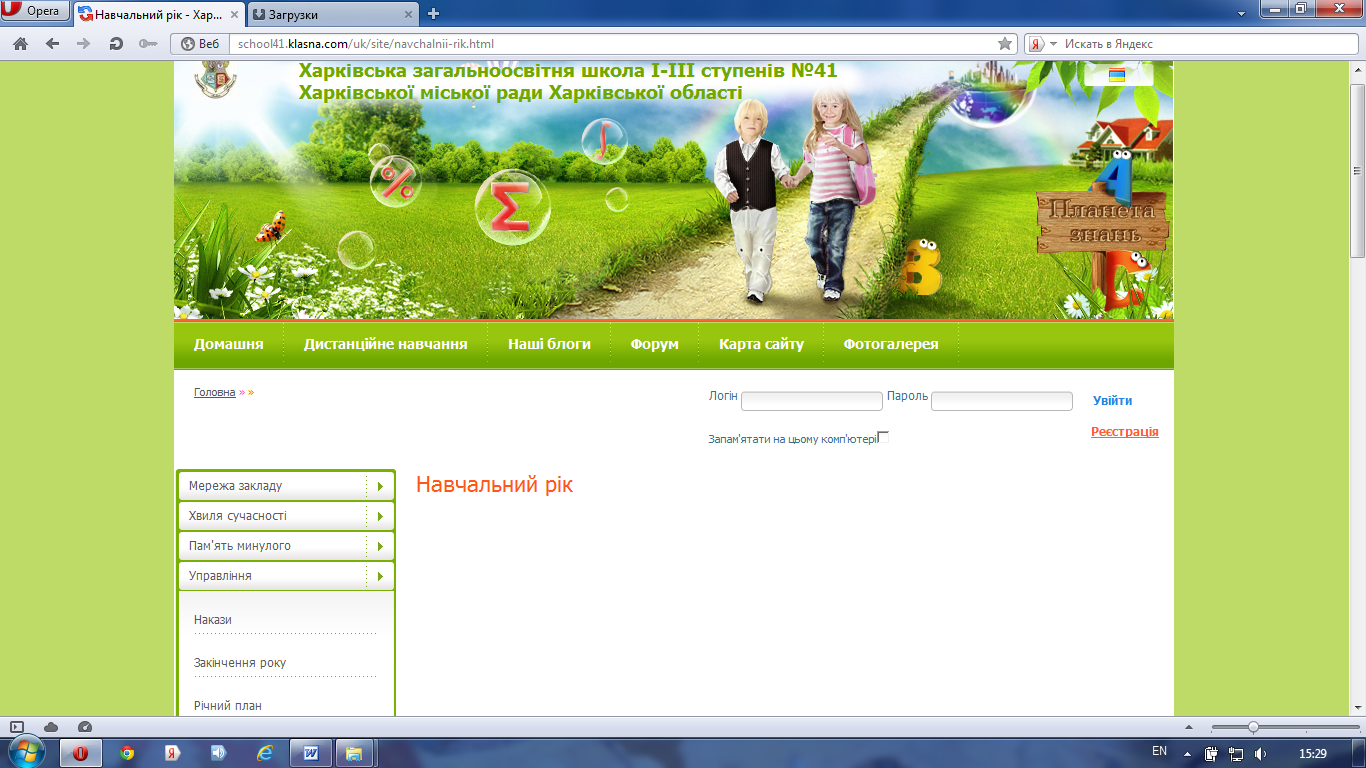